リコーダー ウォーミングアップ
先生→みんな→先生→みんな…　で　こうたい　まねっこ リレー
使う音
シ
ラ
ソ
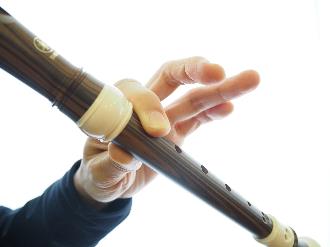 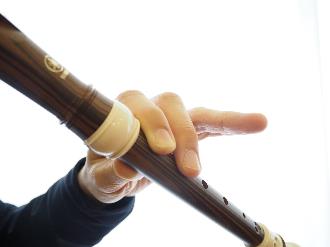 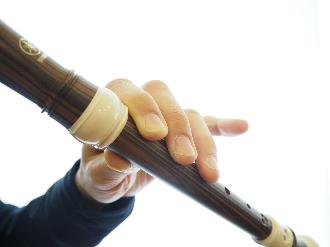 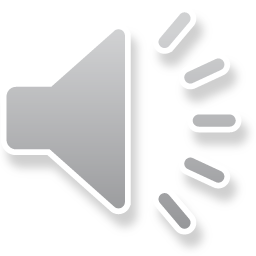 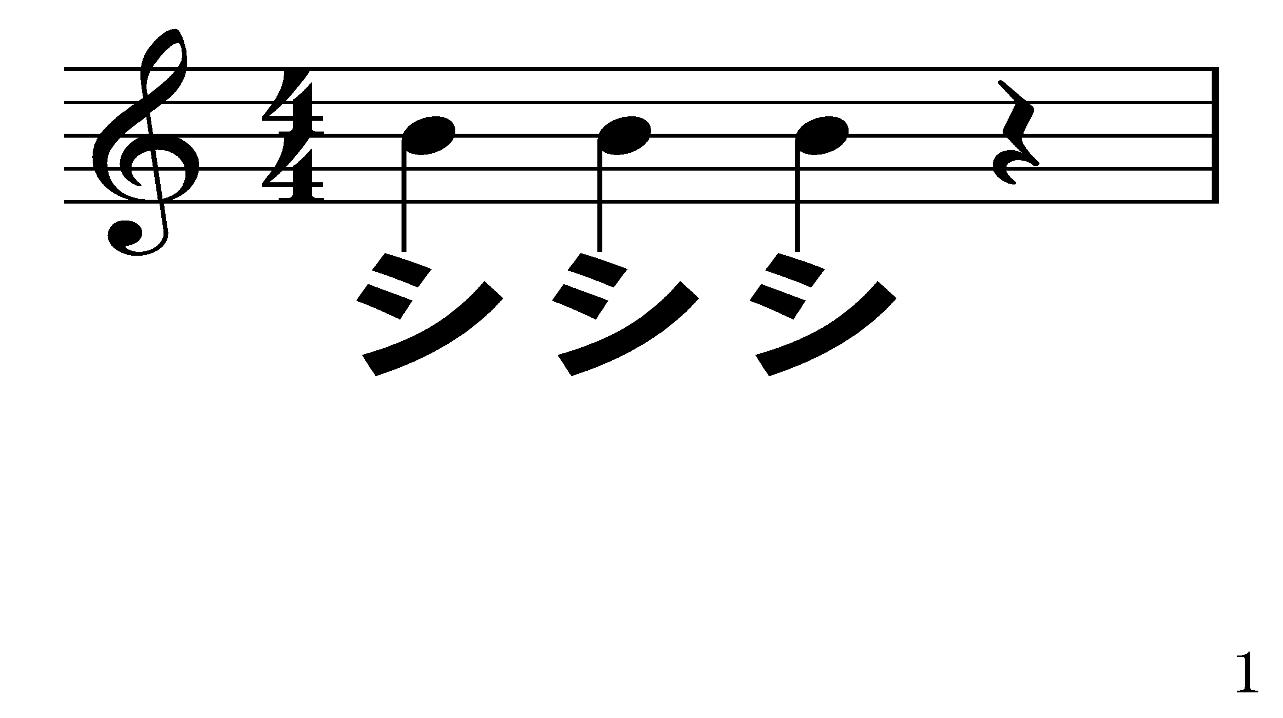 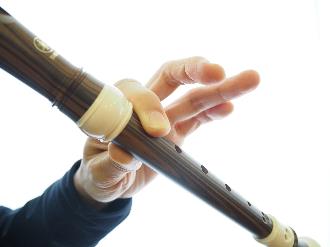 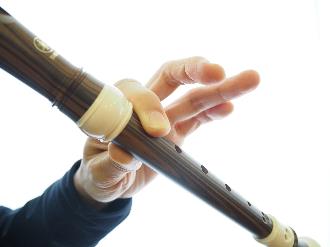 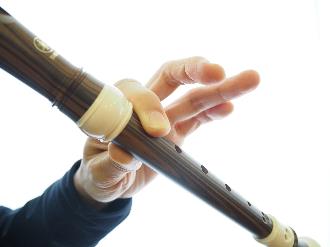 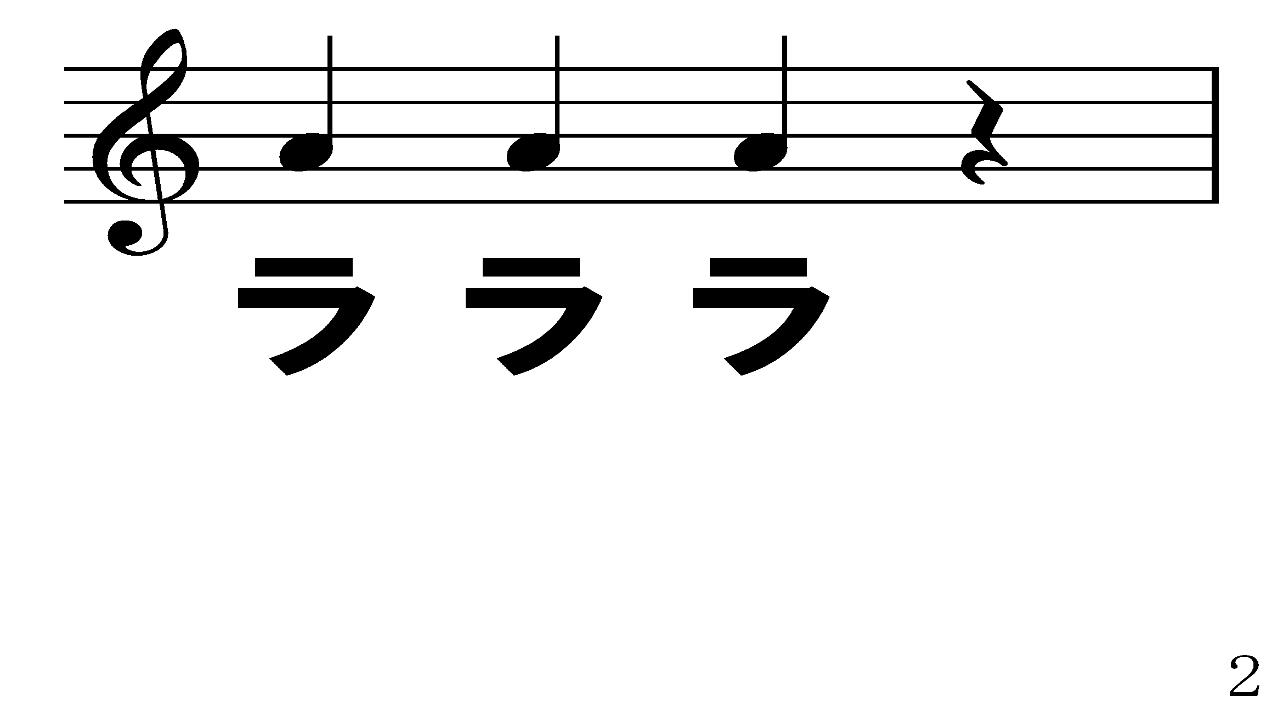 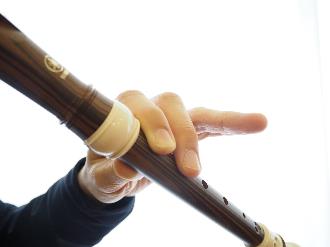 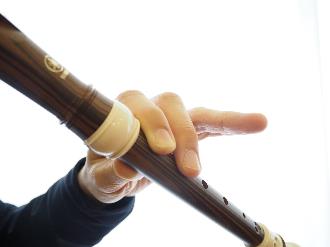 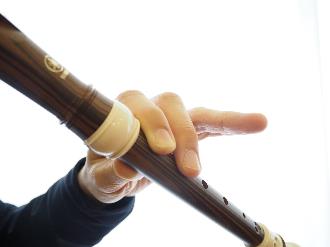 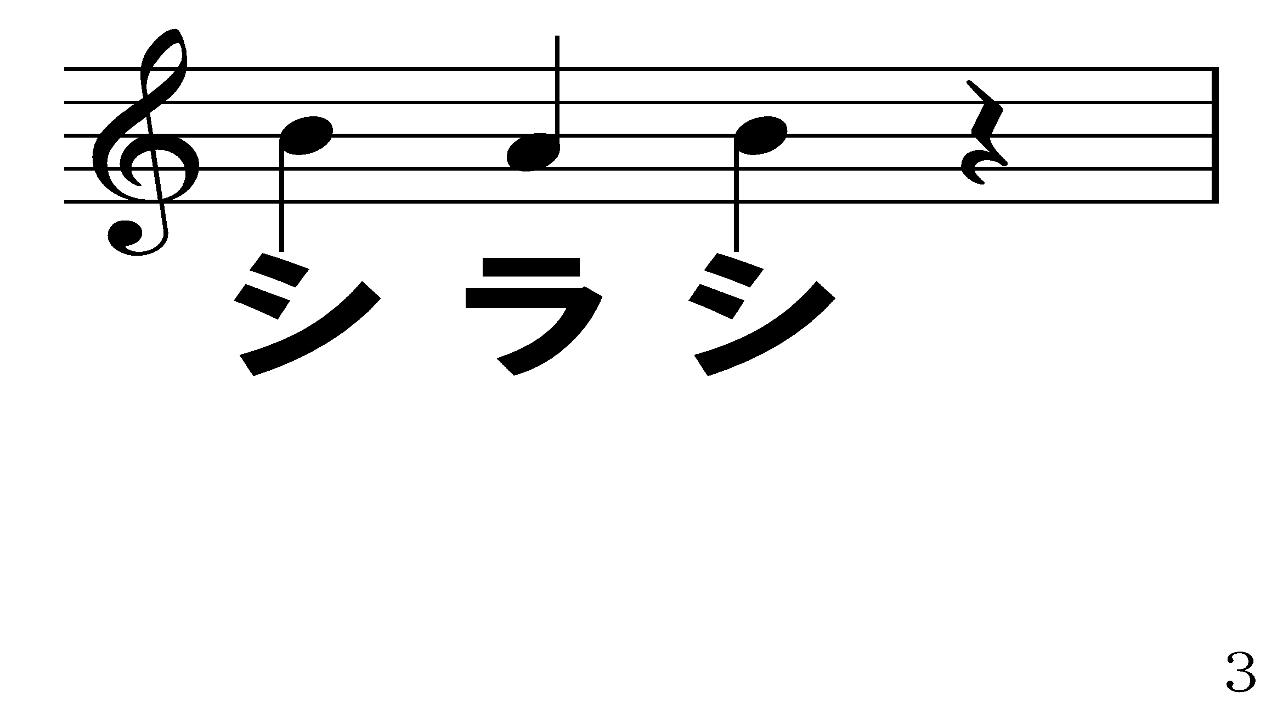 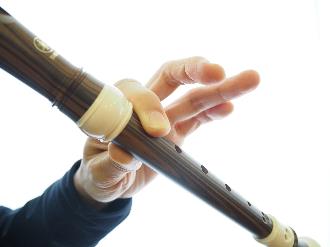 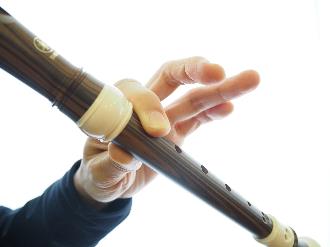 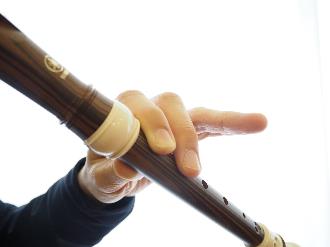 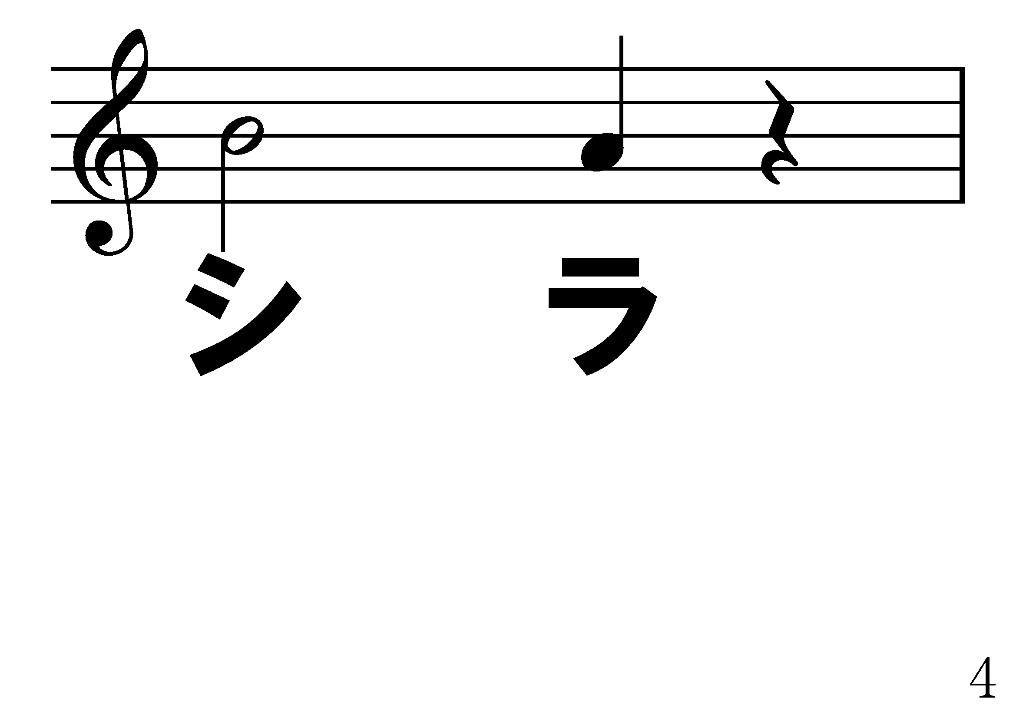 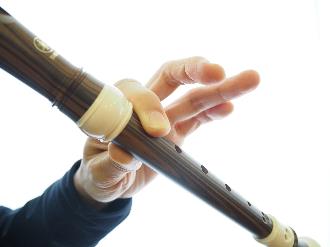 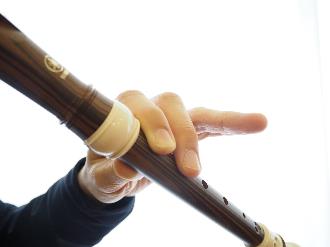 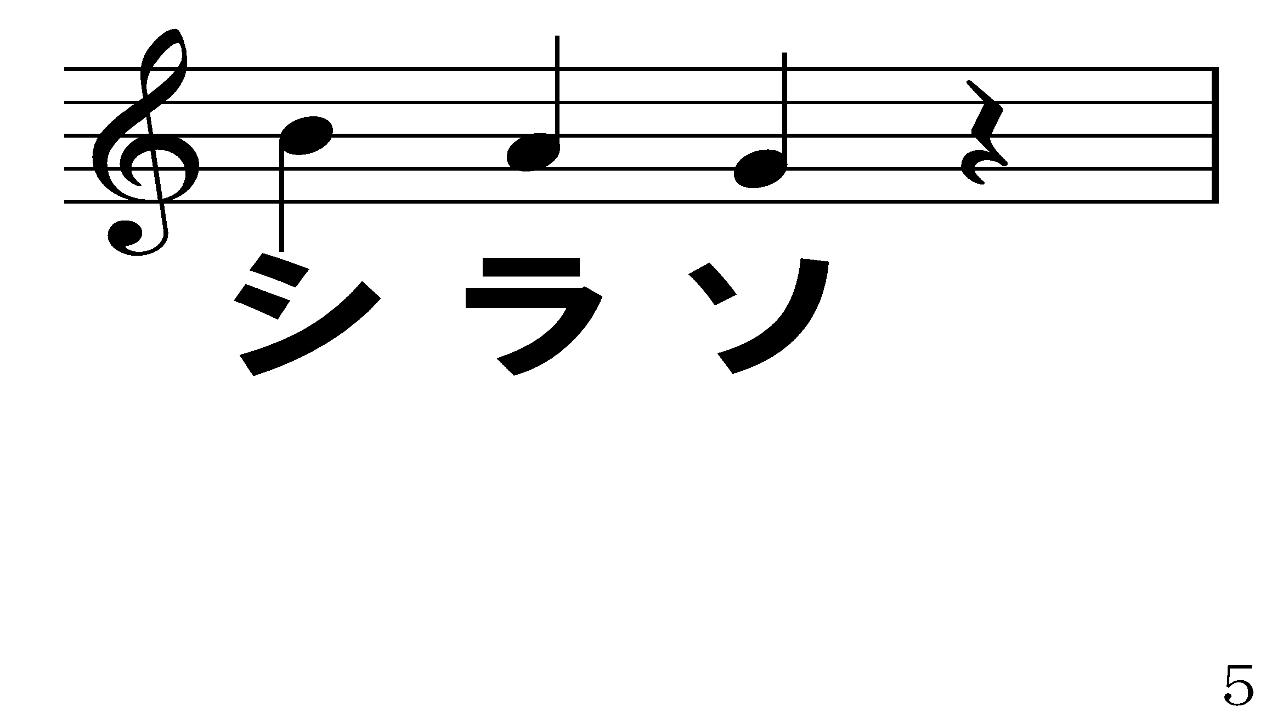 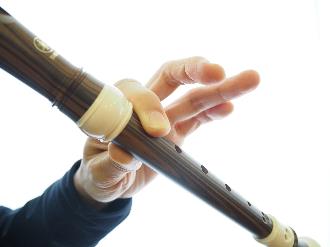 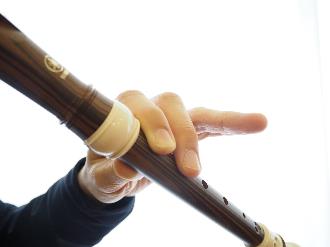 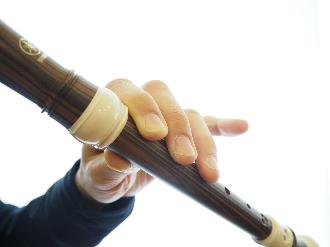 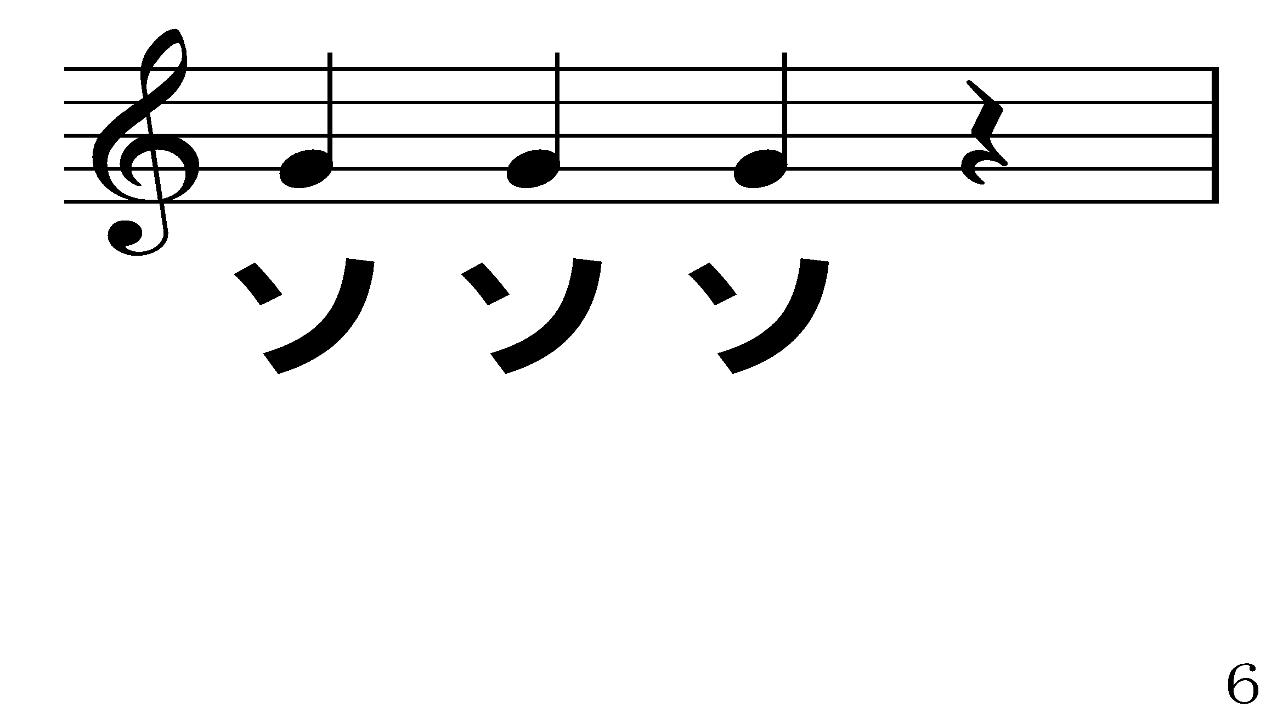 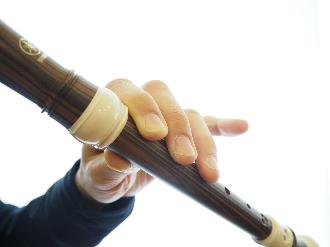 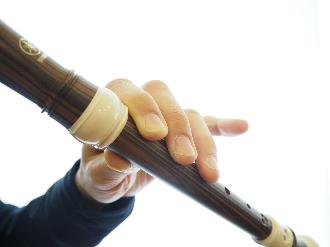 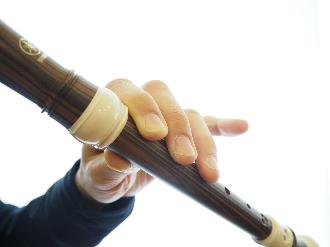 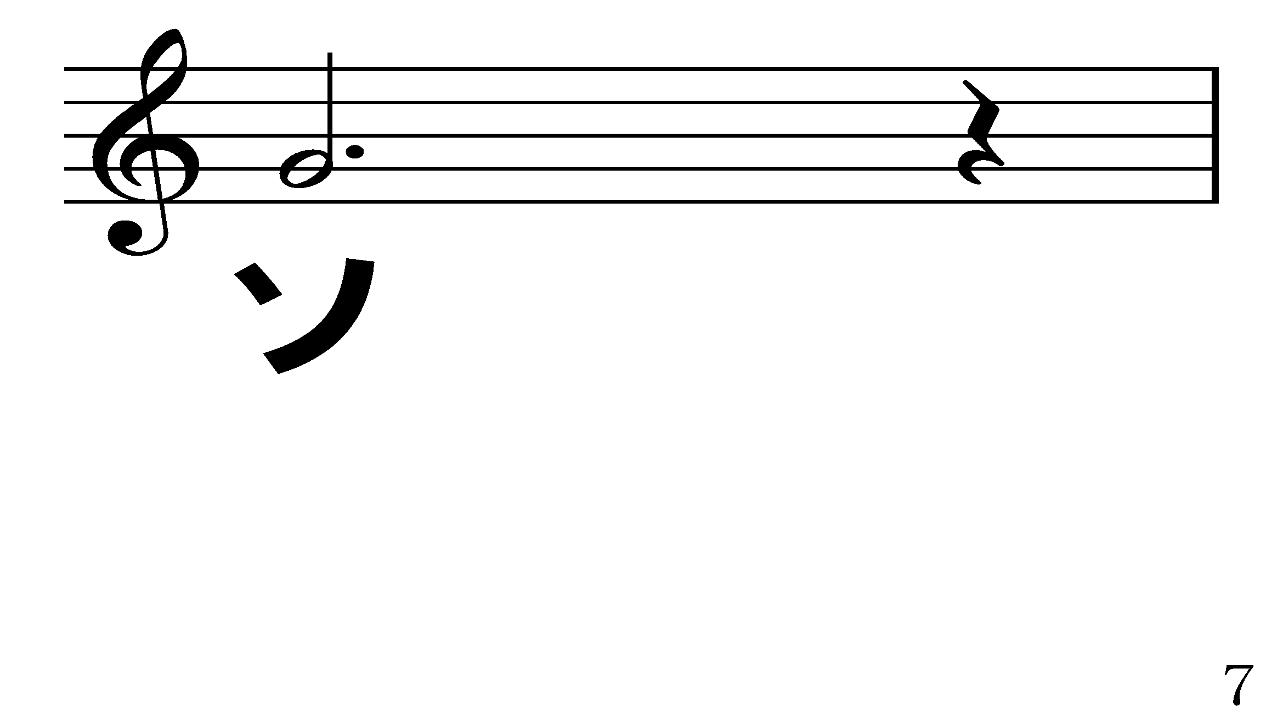 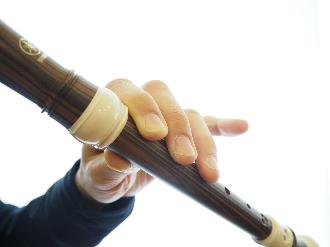 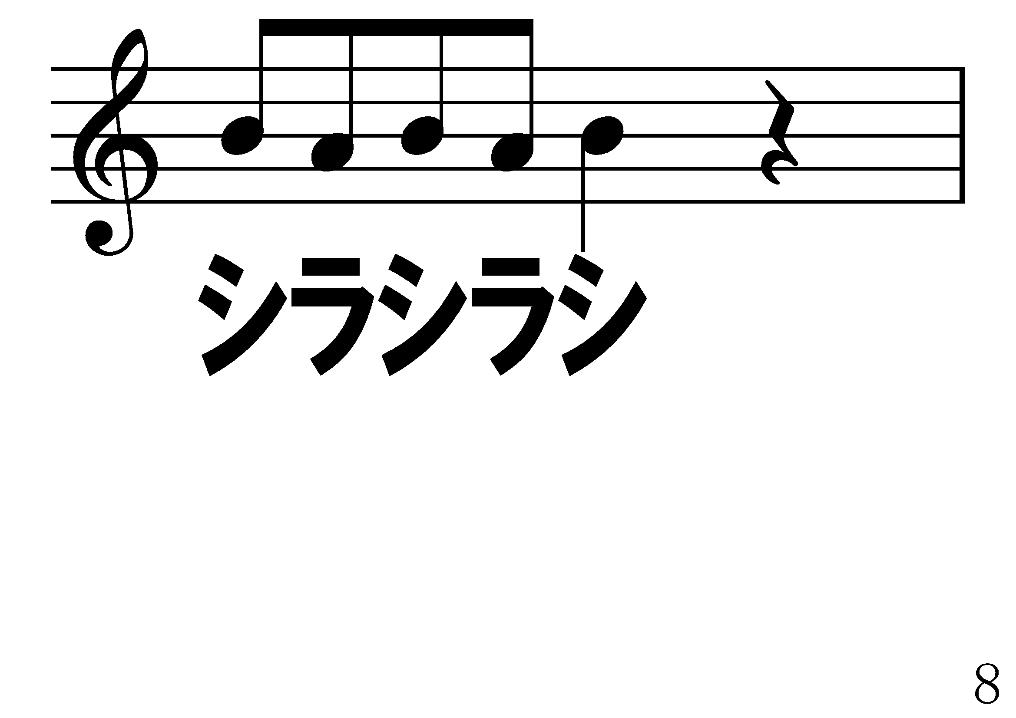 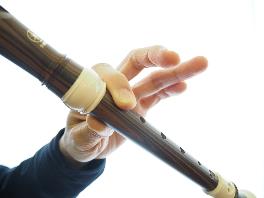 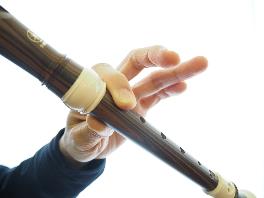 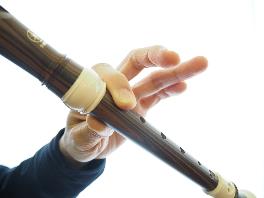 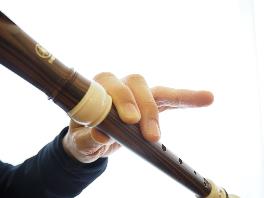 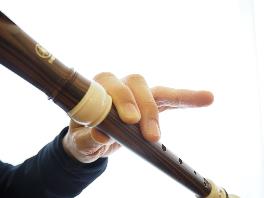 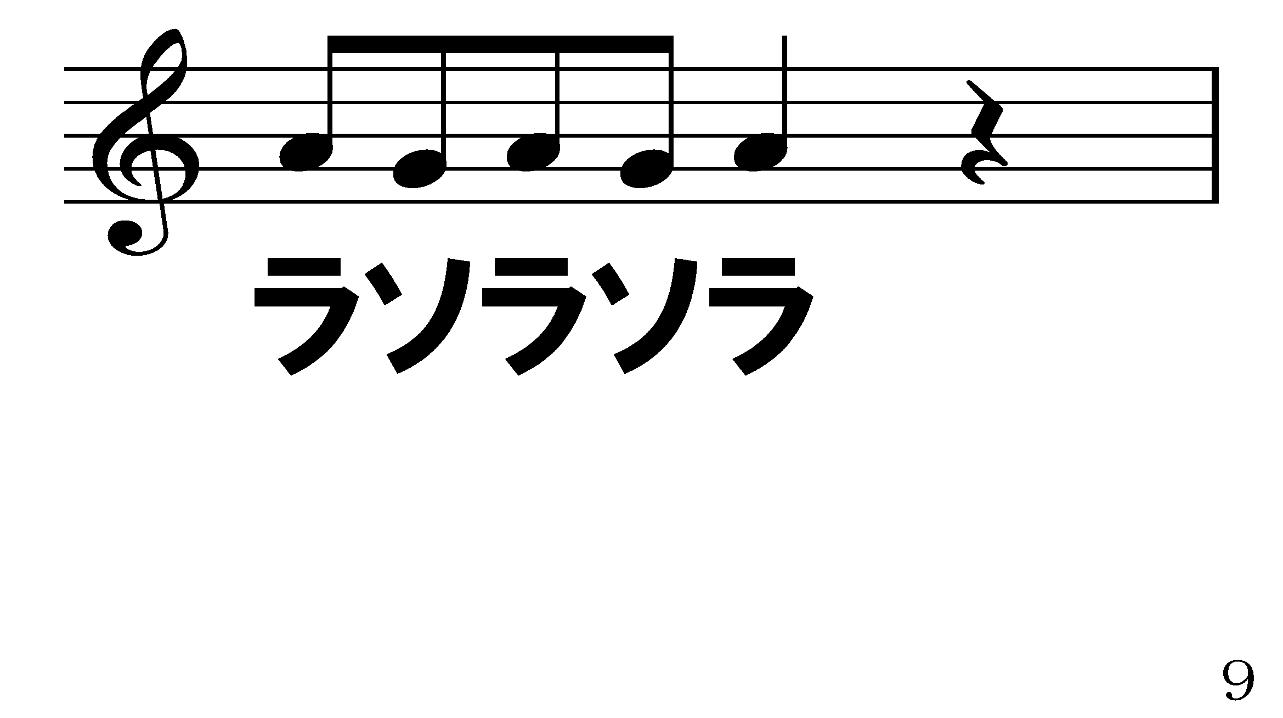 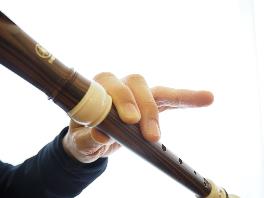 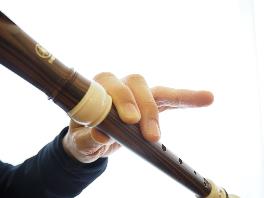 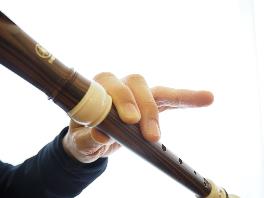 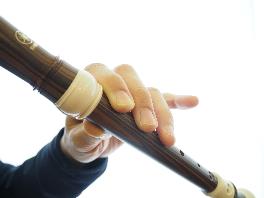 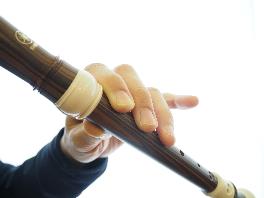 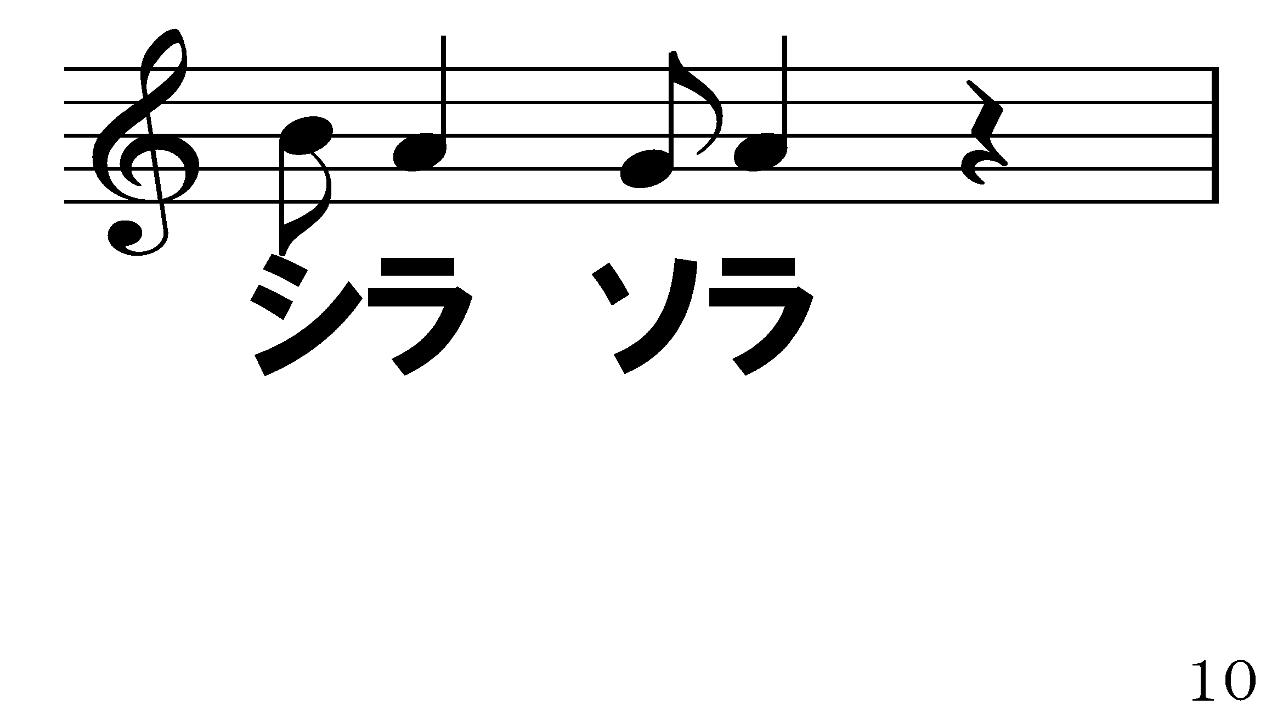 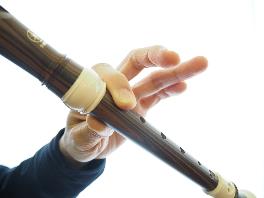 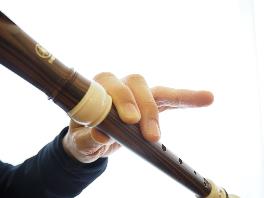 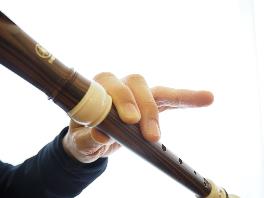 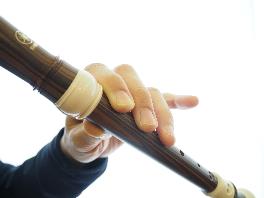 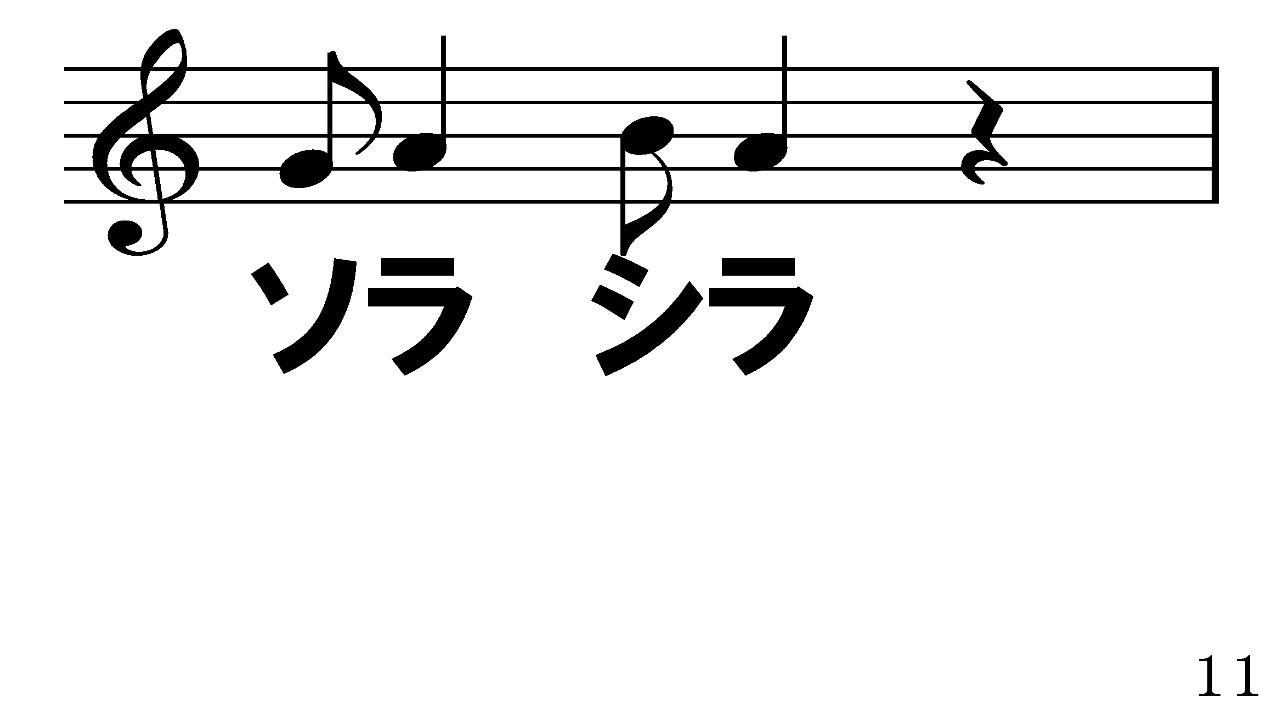 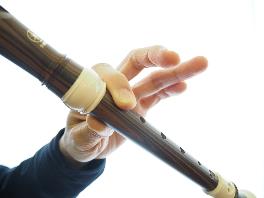 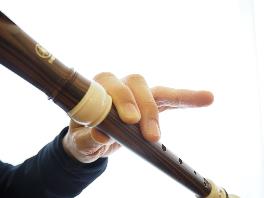 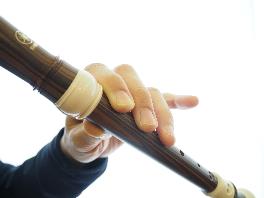 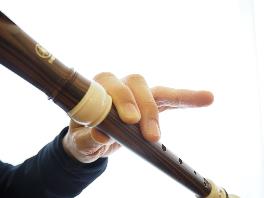 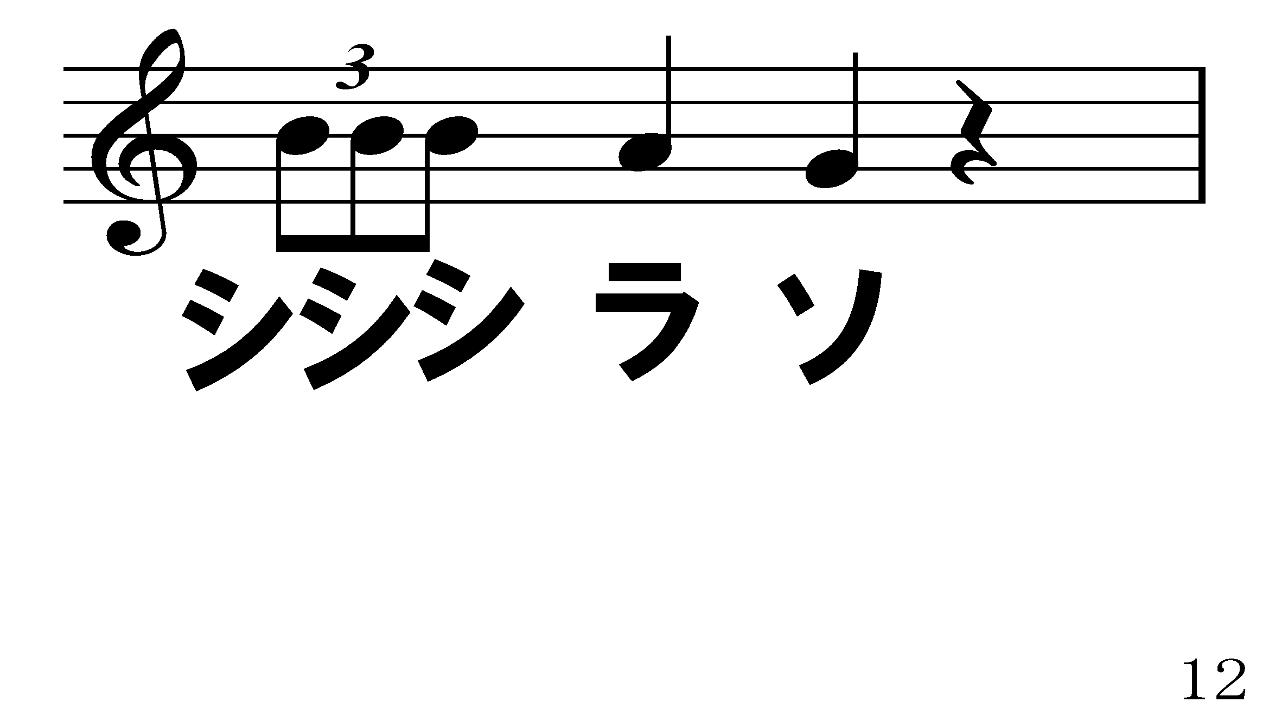 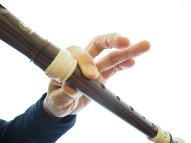 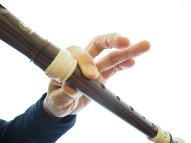 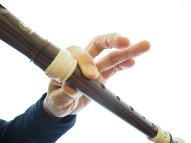 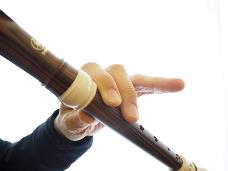 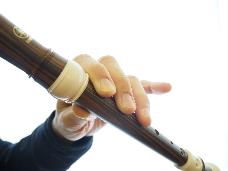 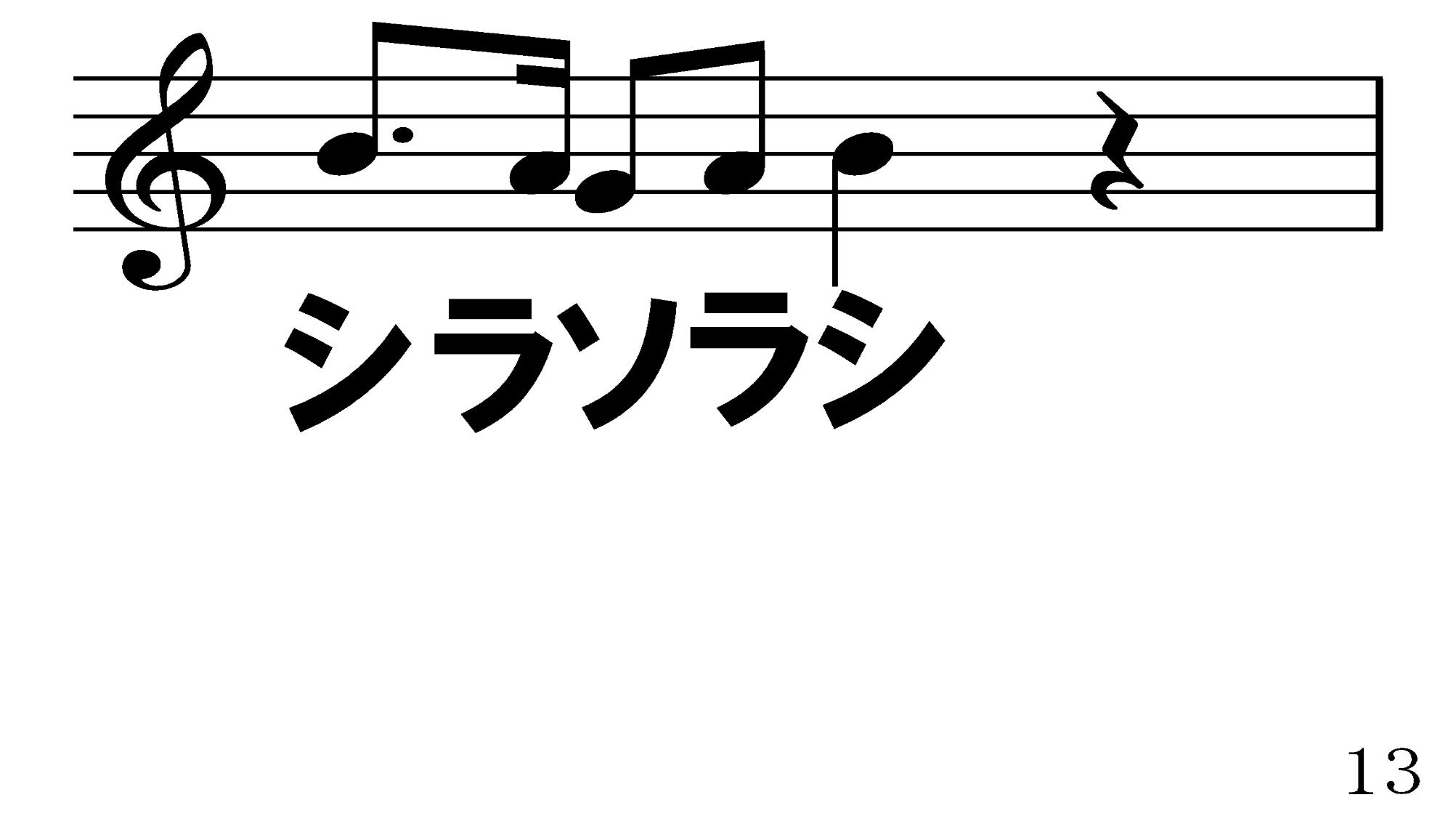 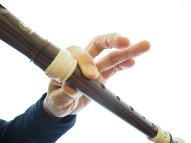 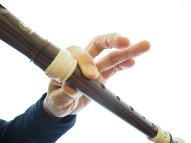 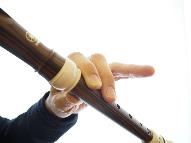 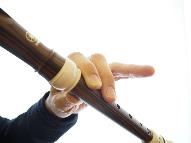 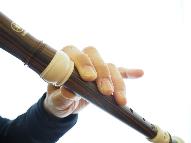 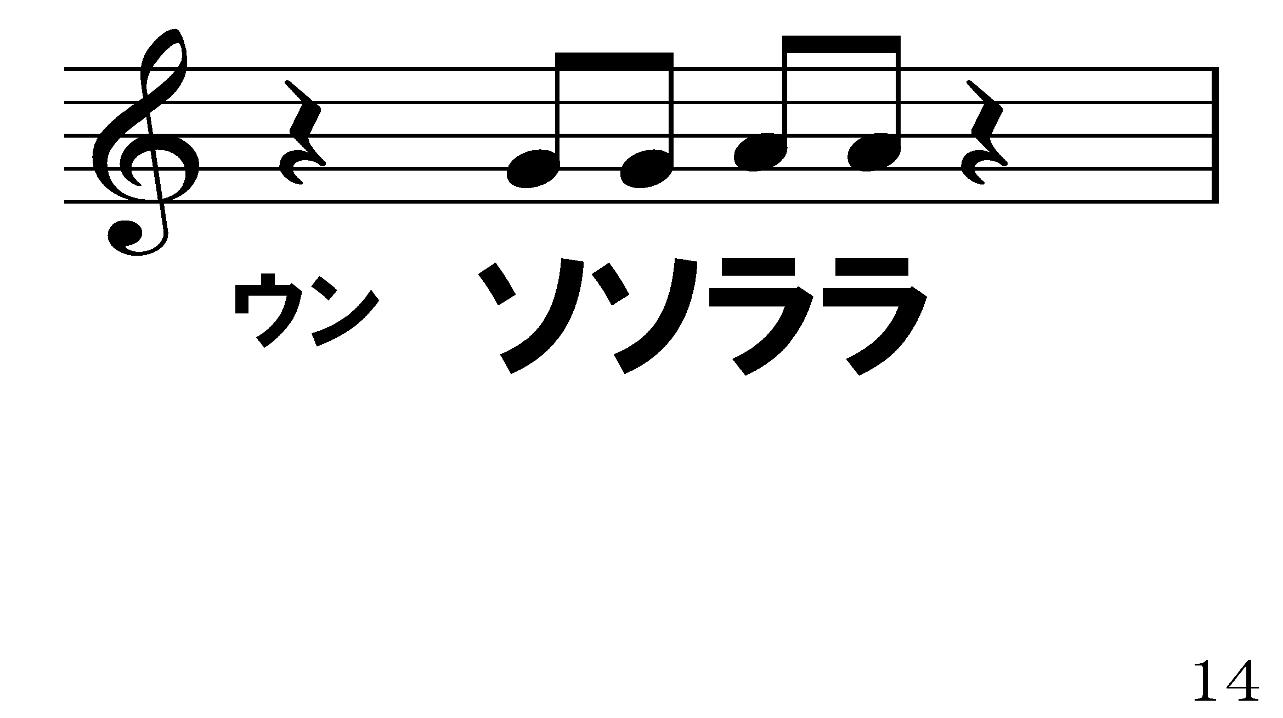 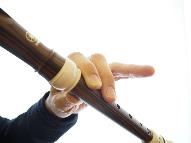 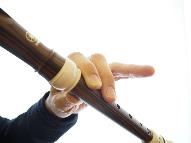 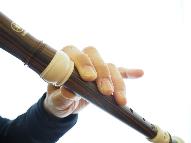 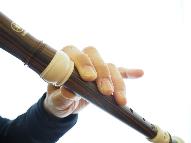 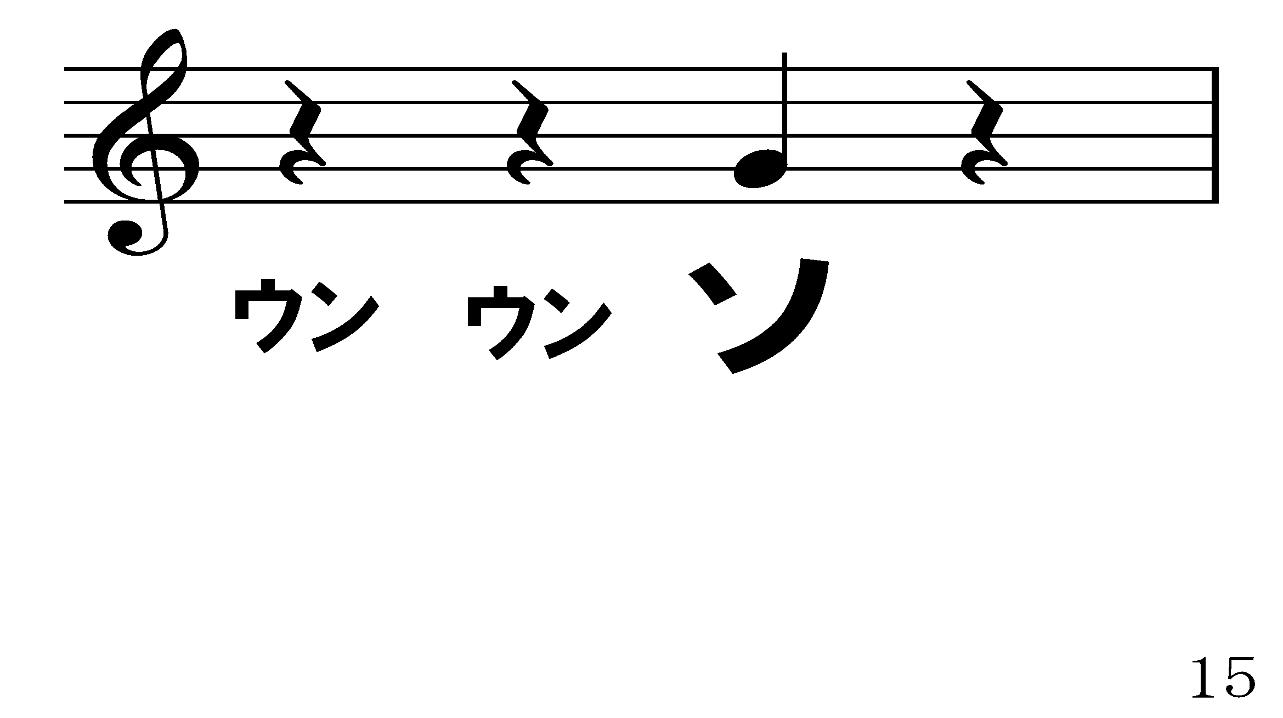 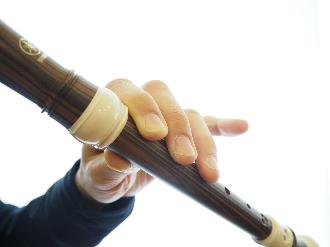 次は、階名（ドレミ）なし！

がくふを見ながら

音をききながら、できるかな？
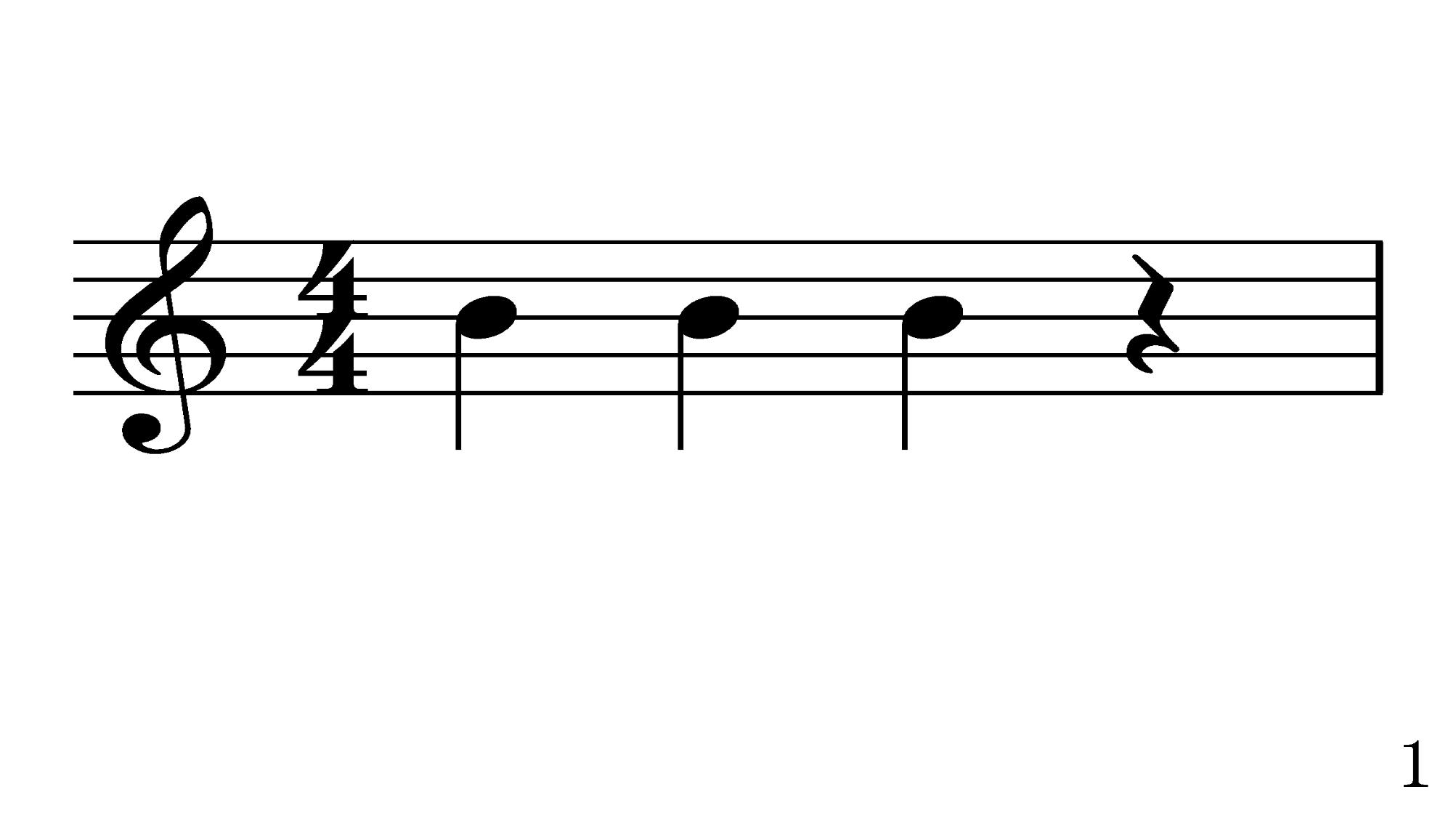 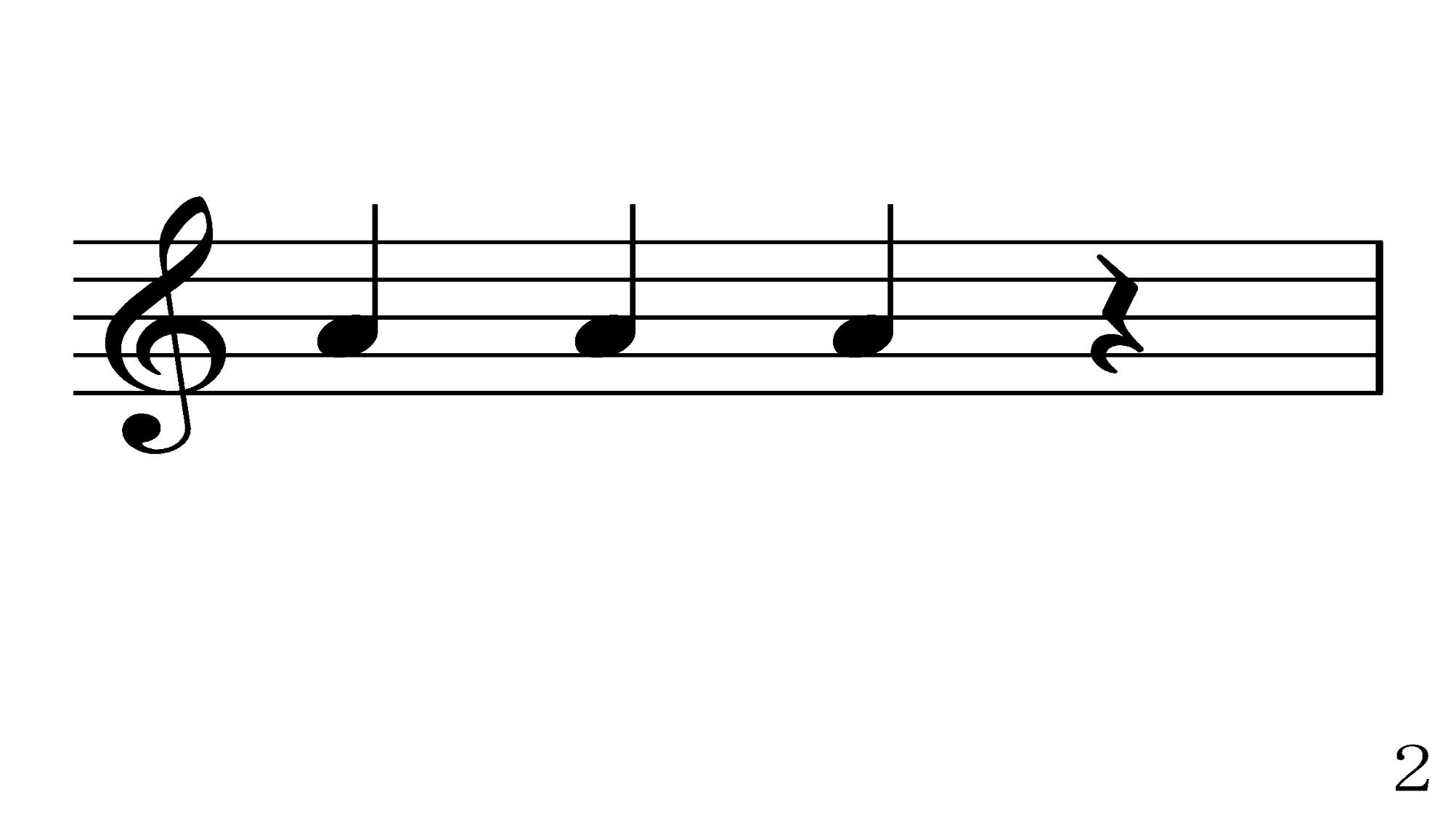 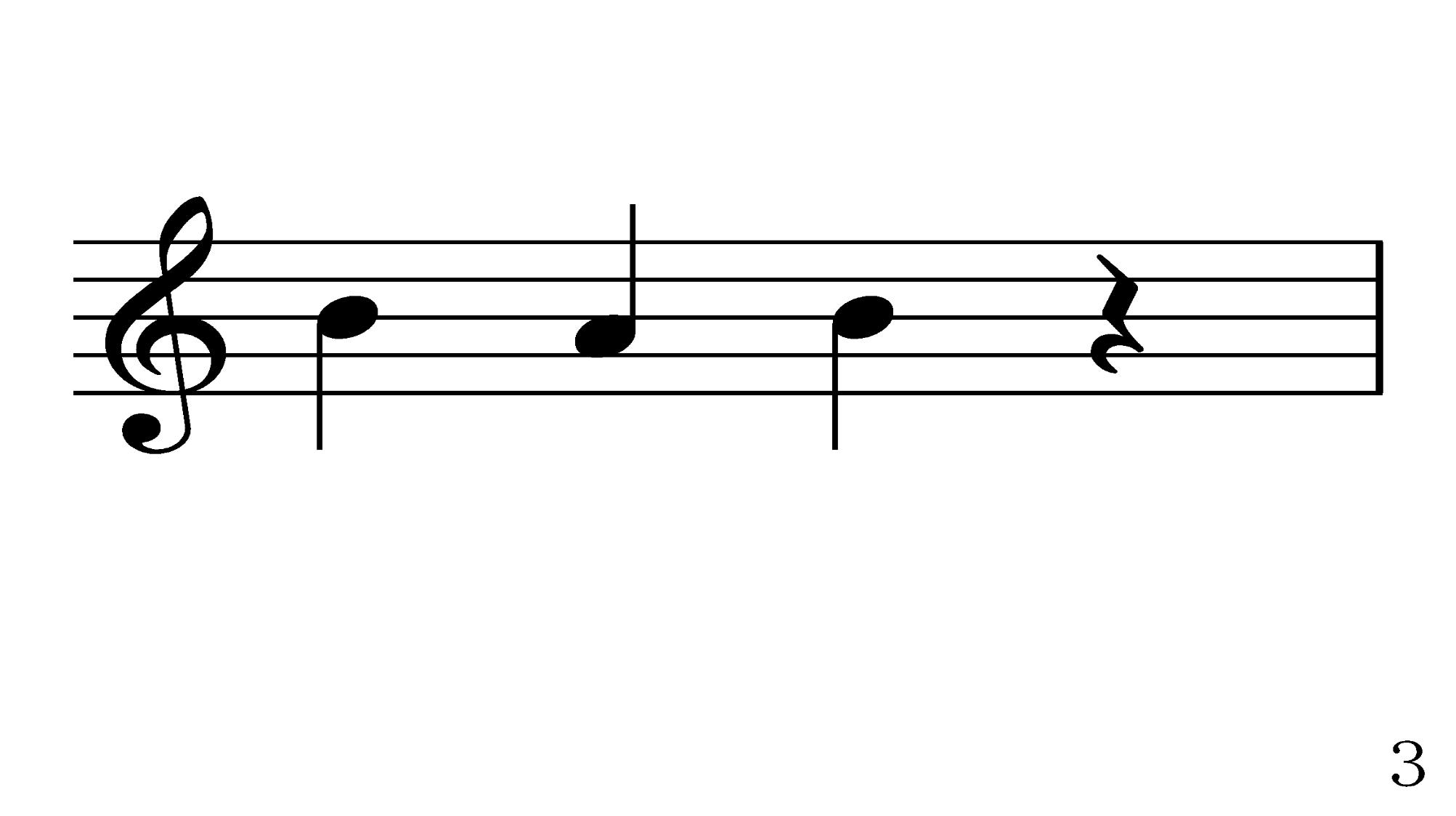 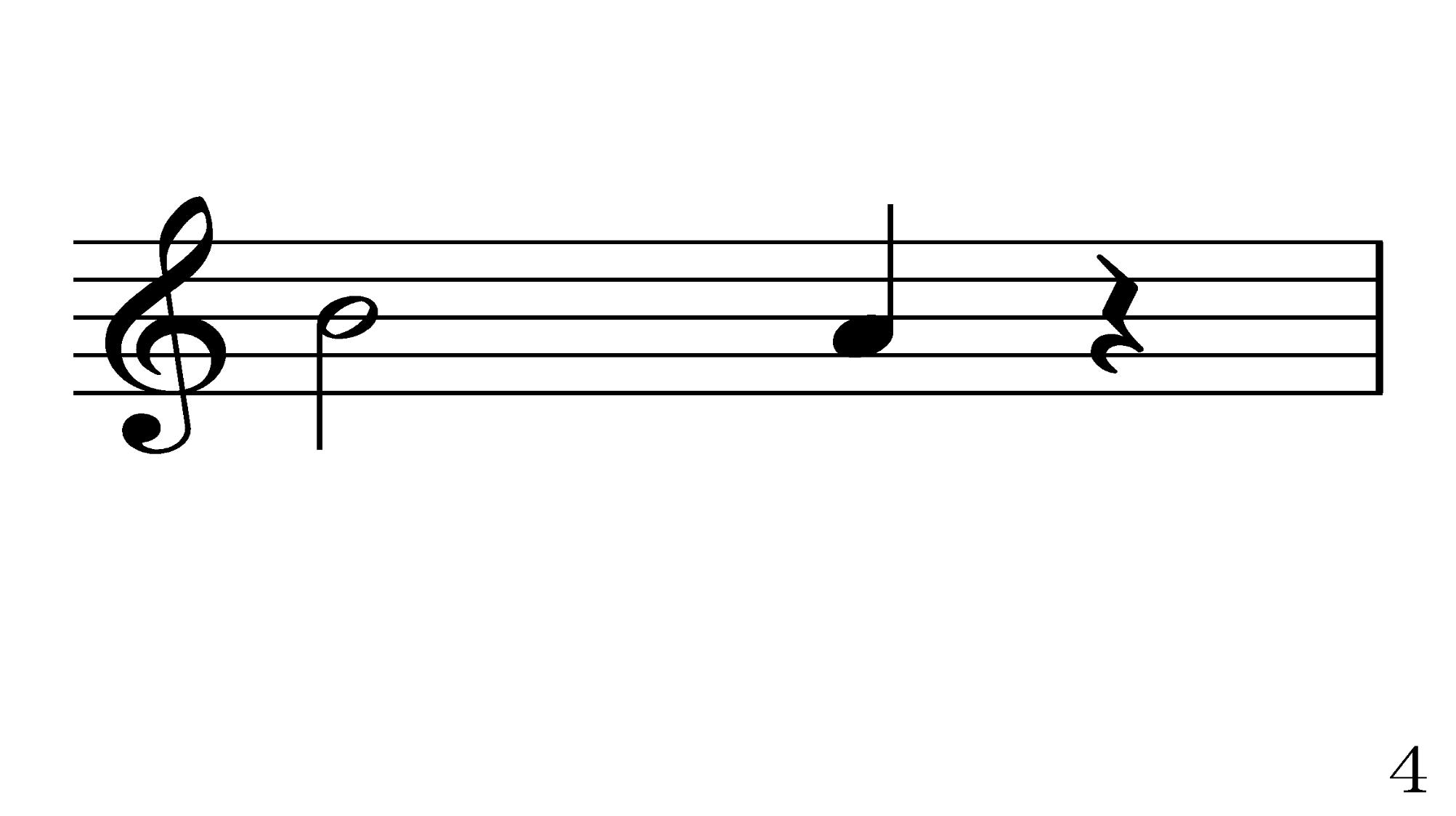 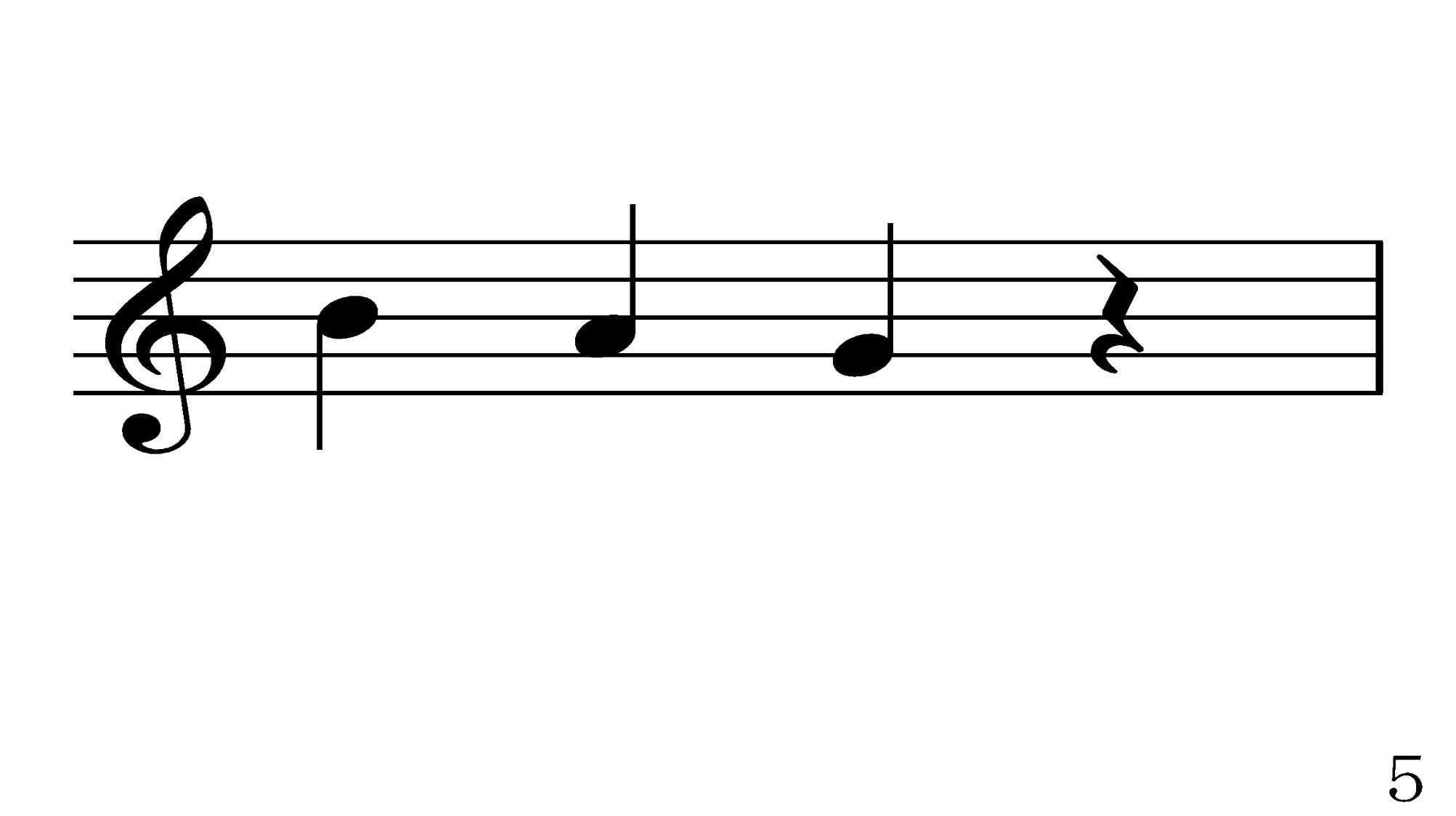 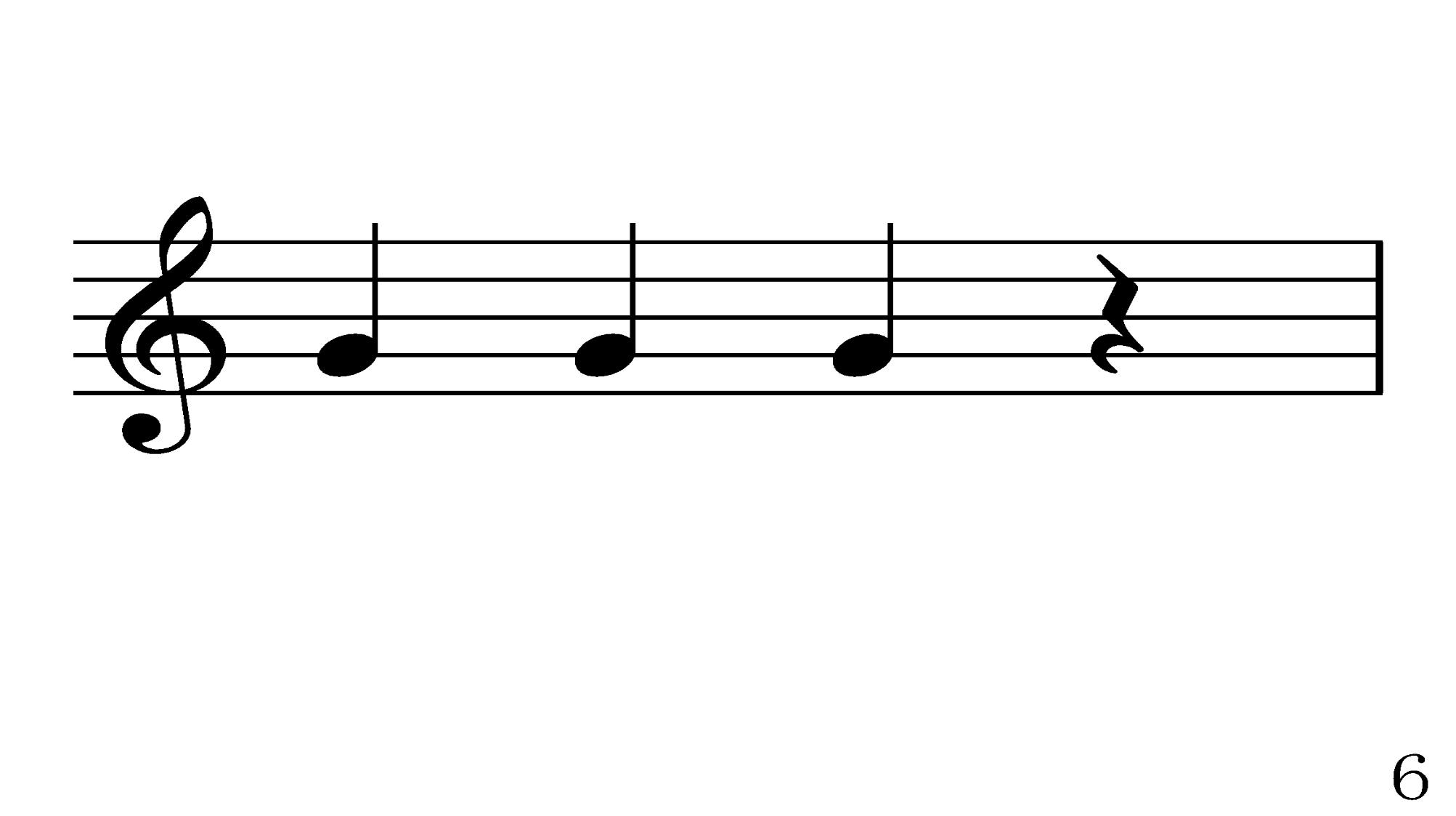 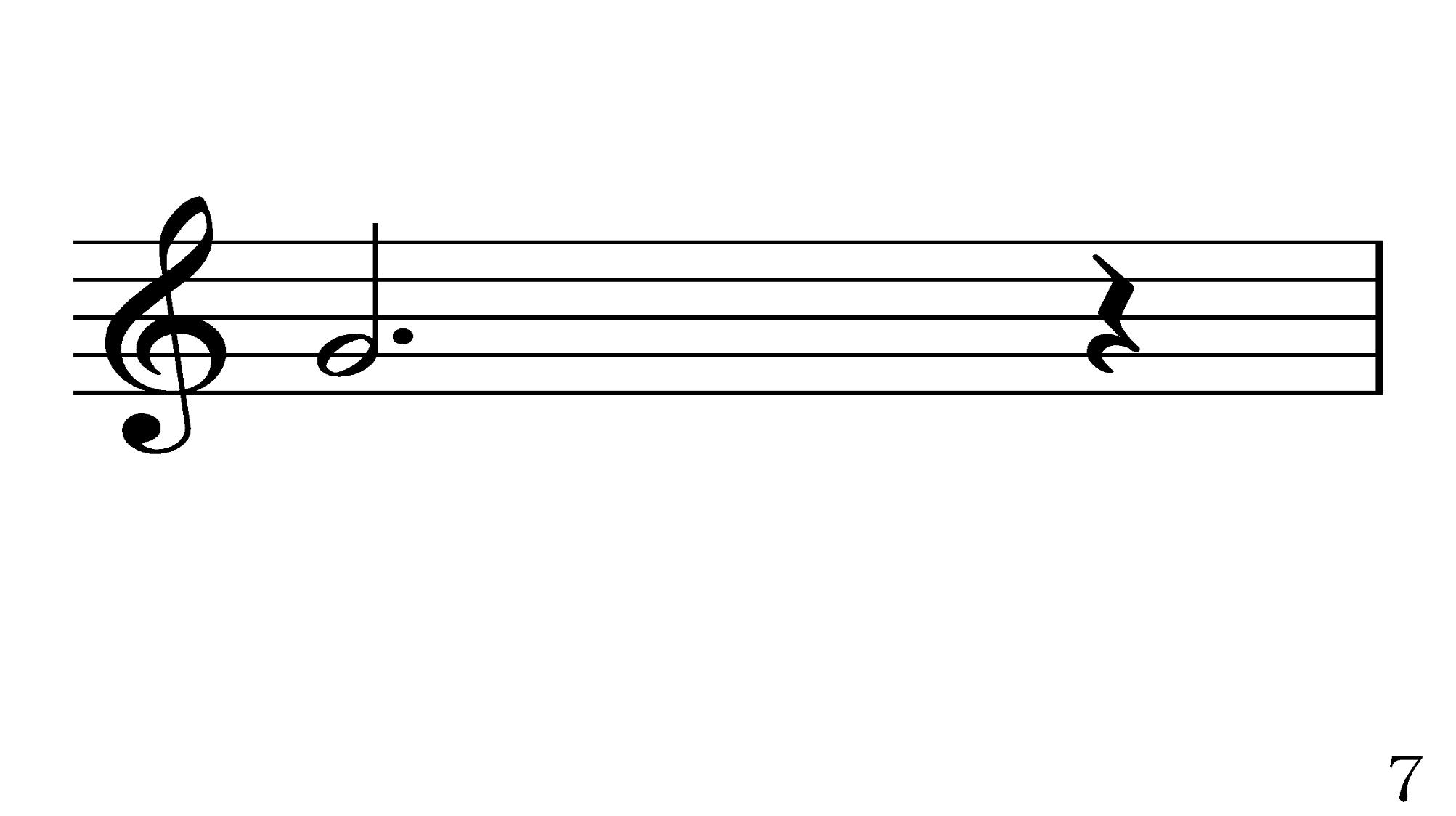 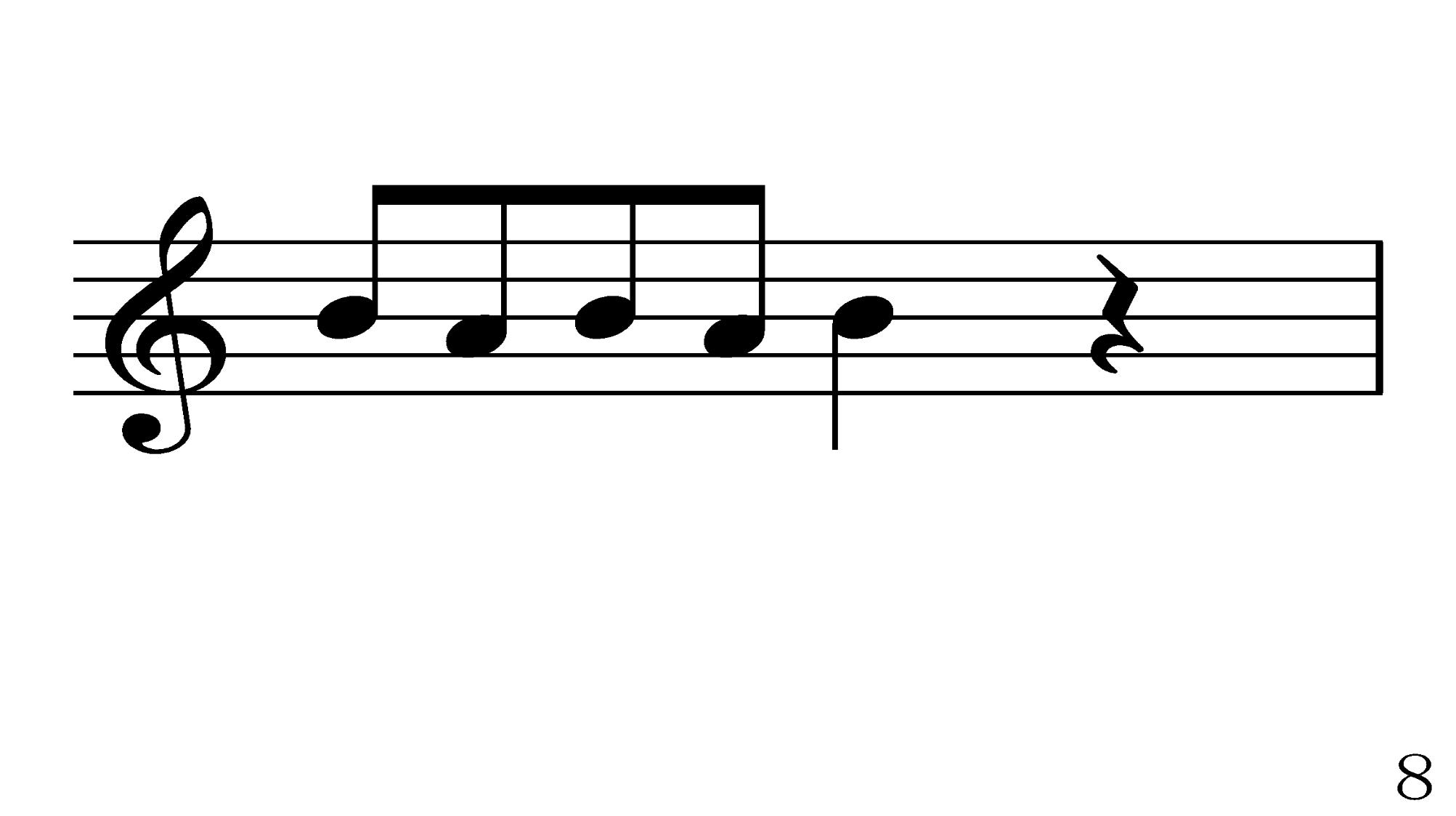 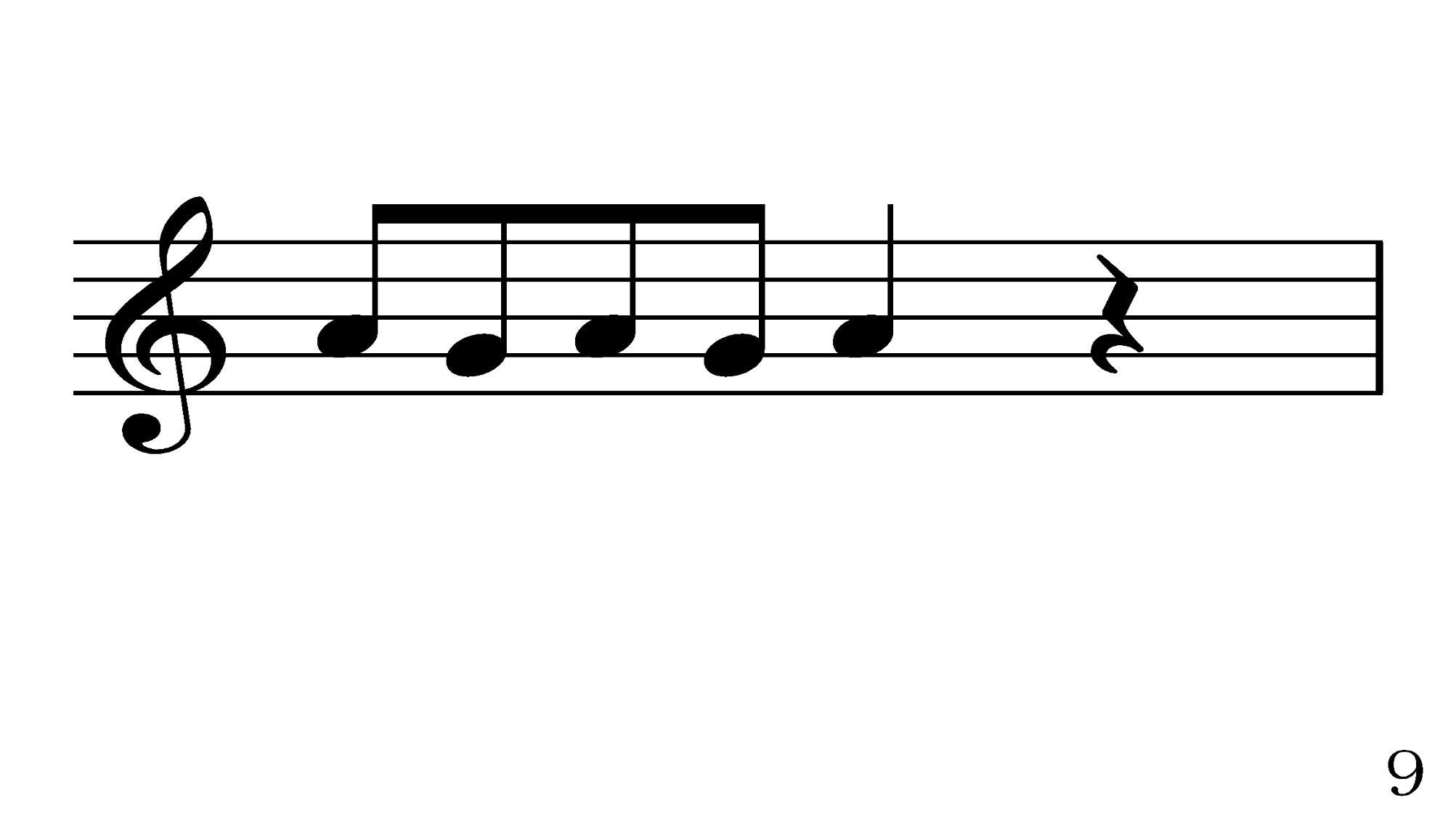 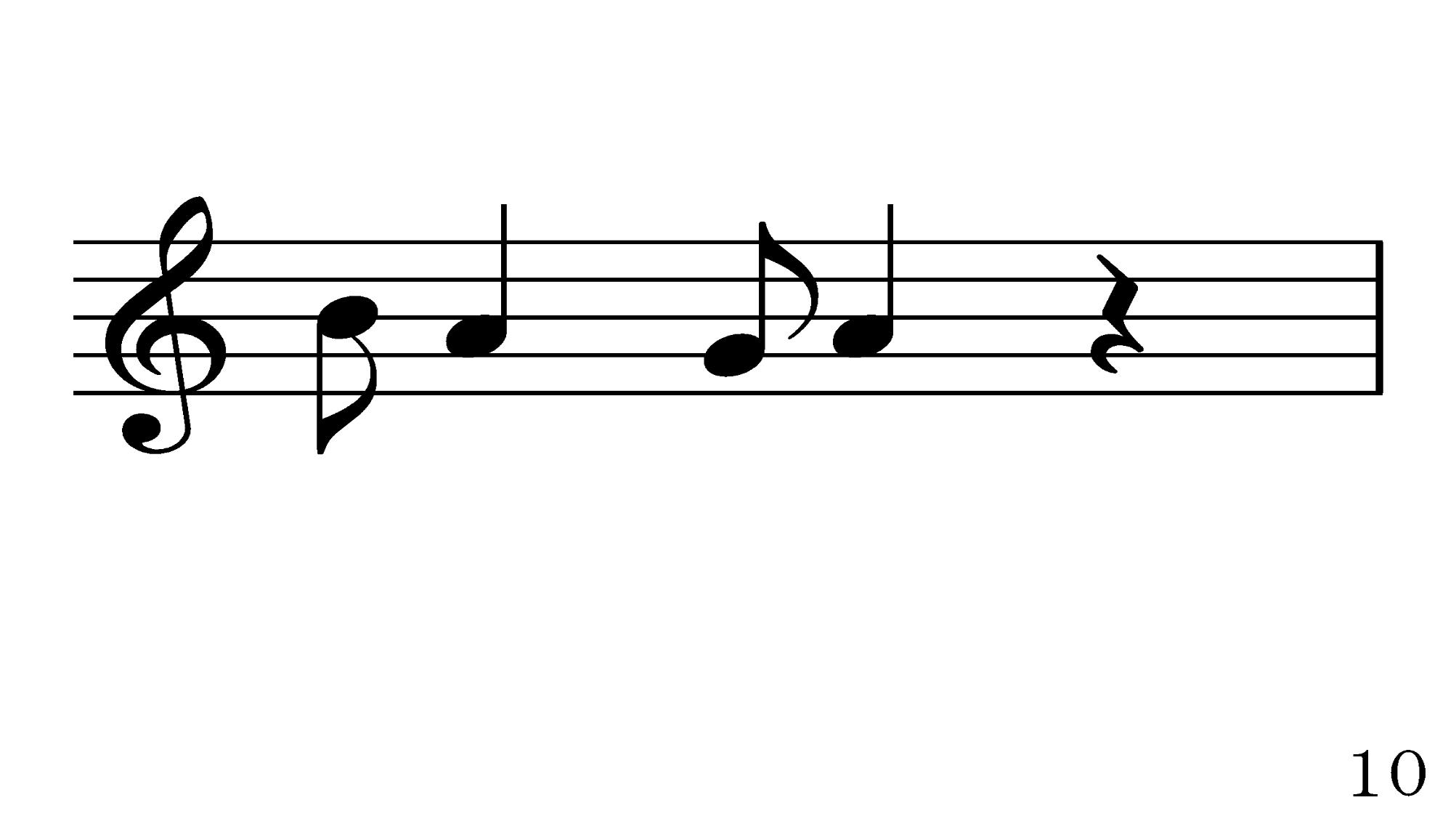 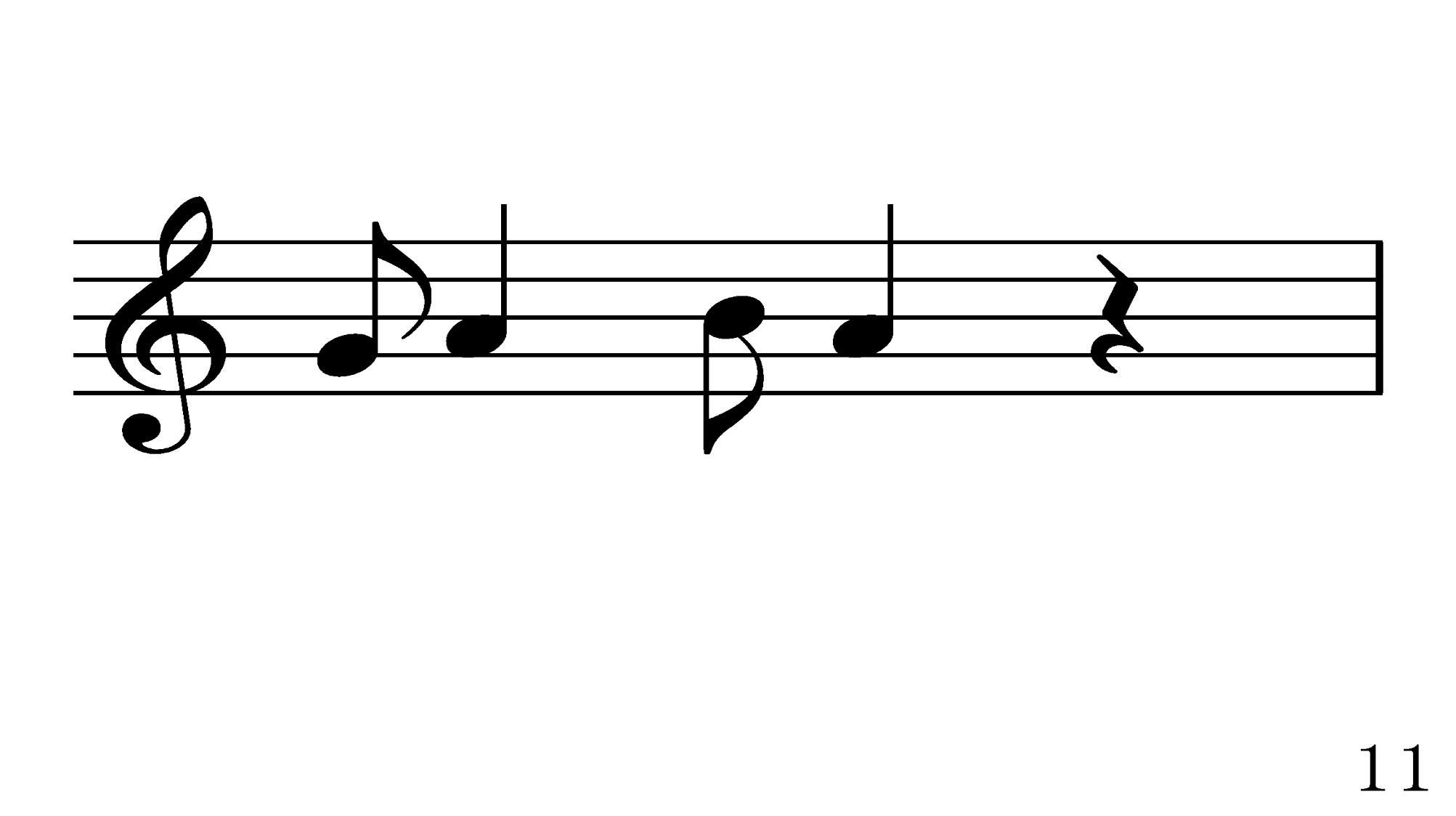 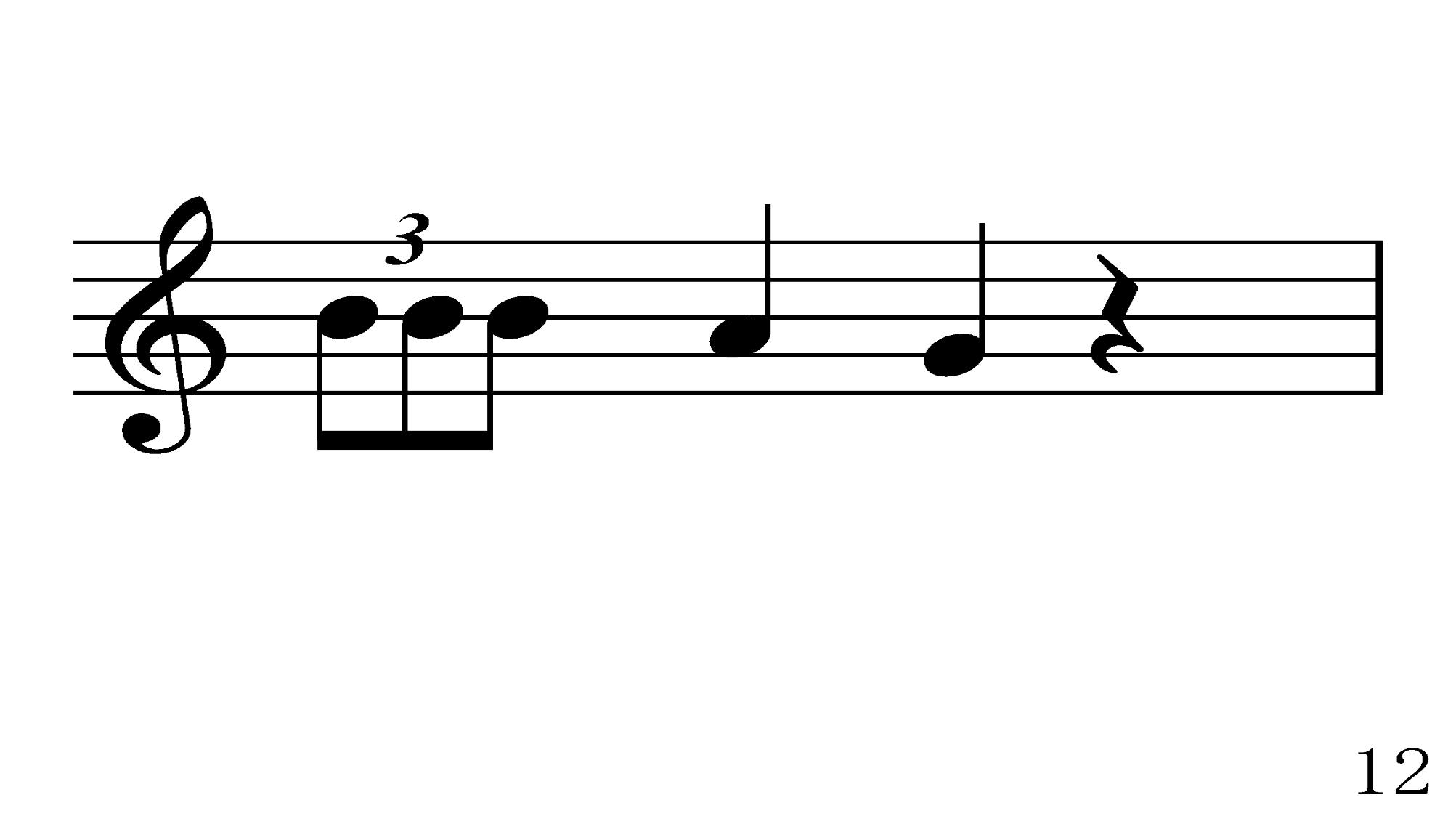 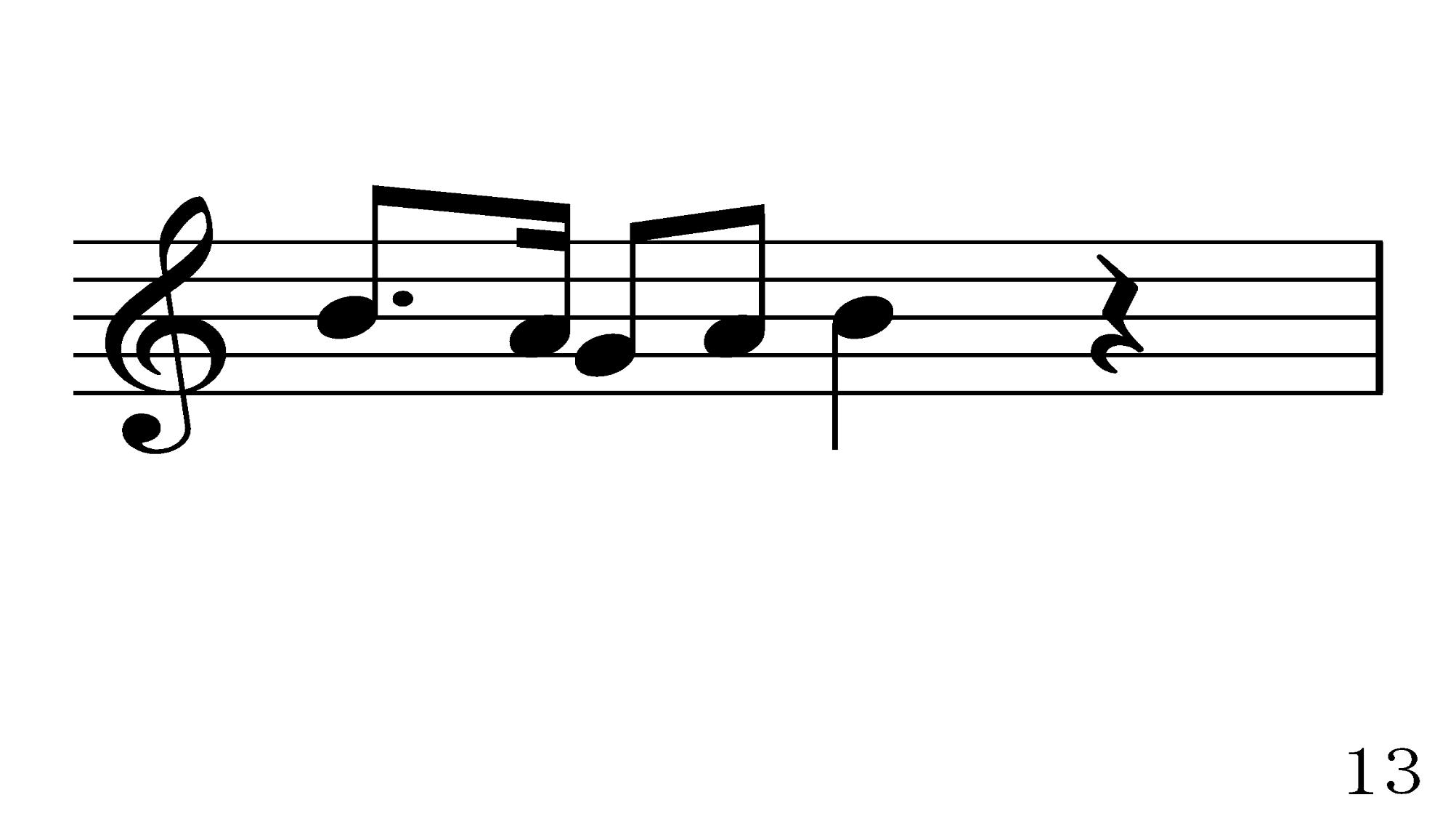 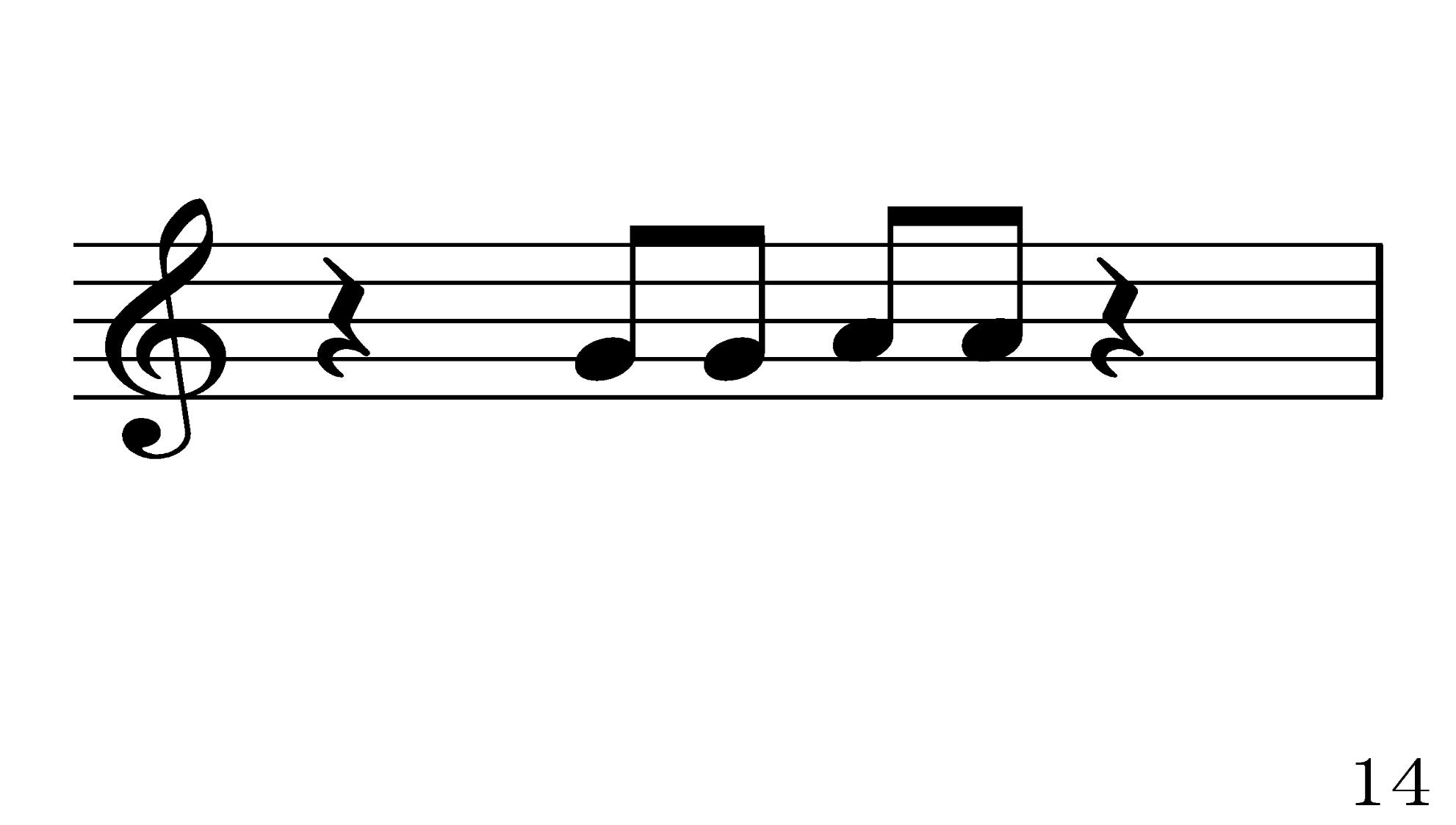 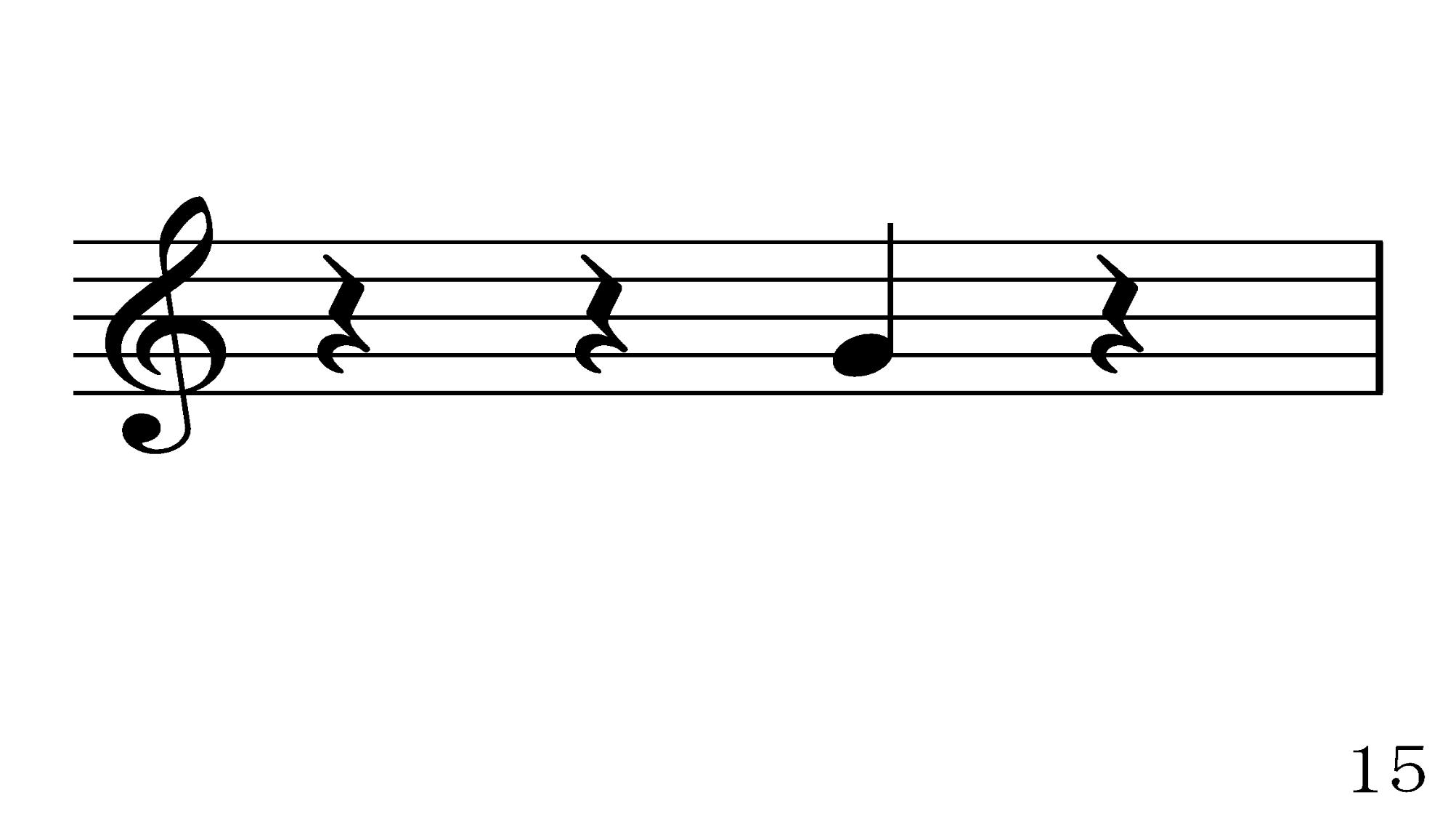 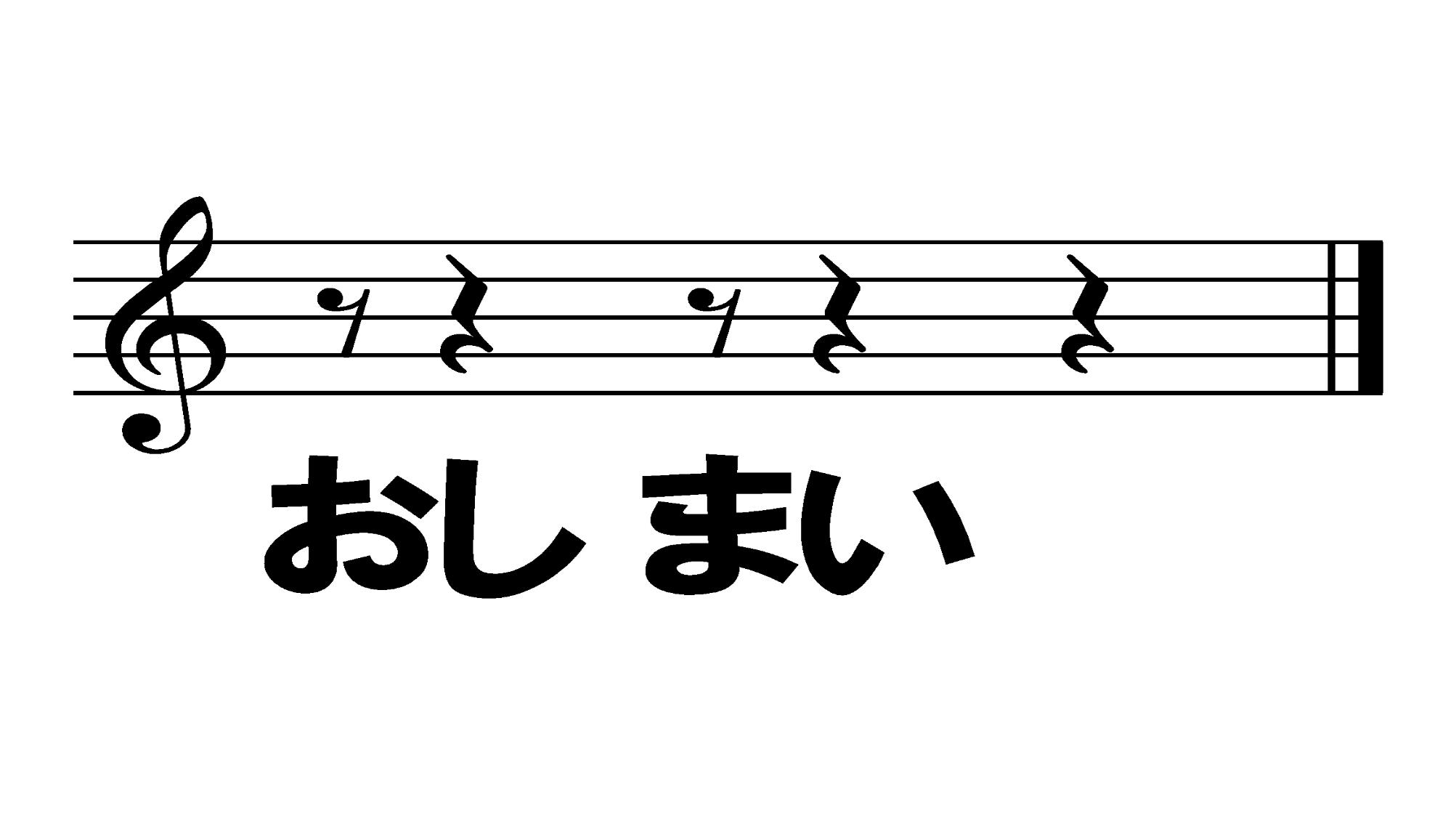 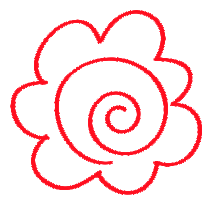